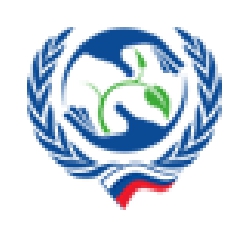 Медицинская реабилитация
при ОИМ, ОКС и ЧКВ






Физическая и реабилитационная медицина у пациентов с нарушением функции, структуры, ограничением активности и участия при заболеваниях и состояниях кардио-респираторной системы и других соматических заболеваниях
Основная литература
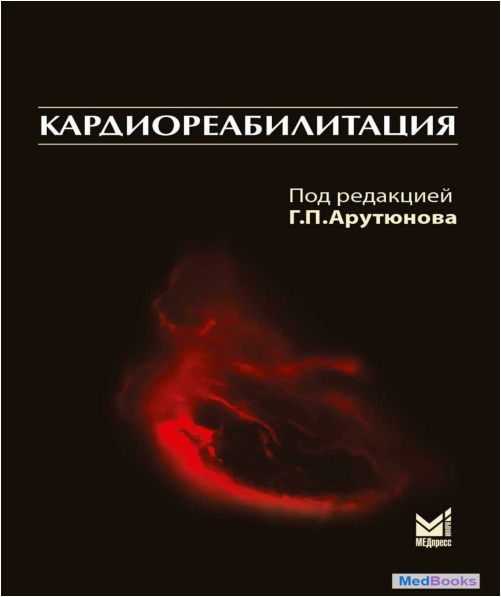 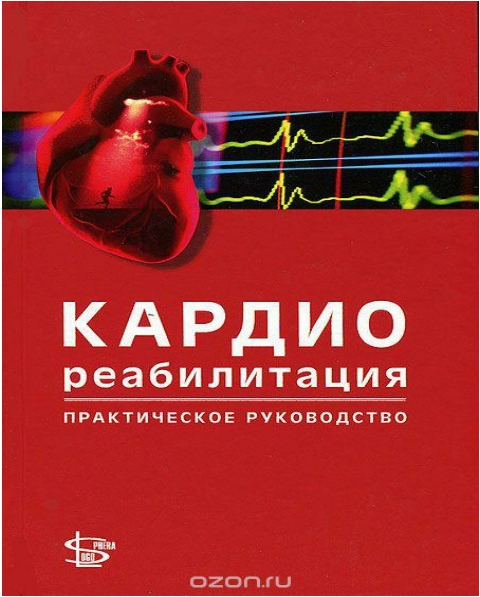 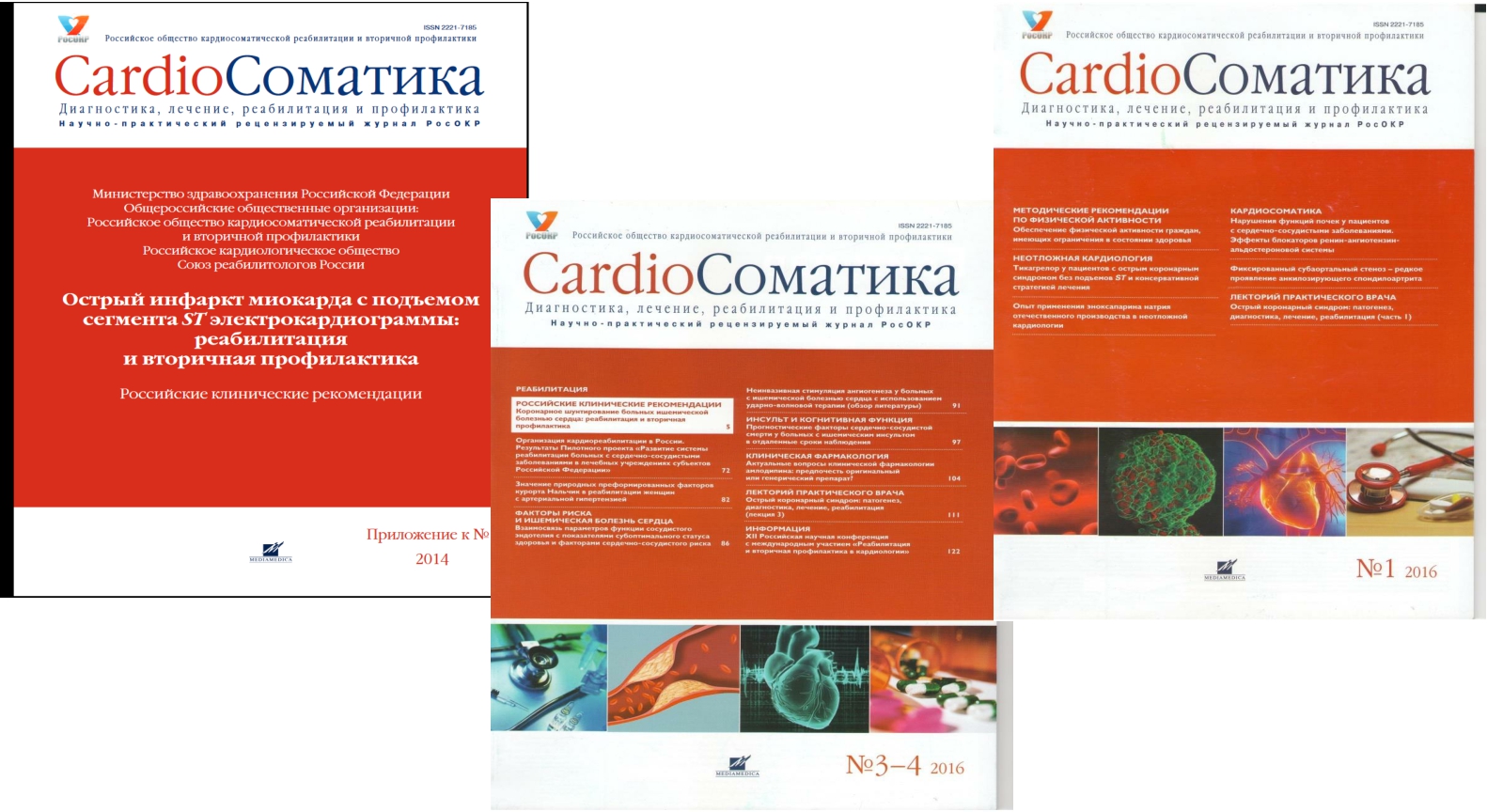 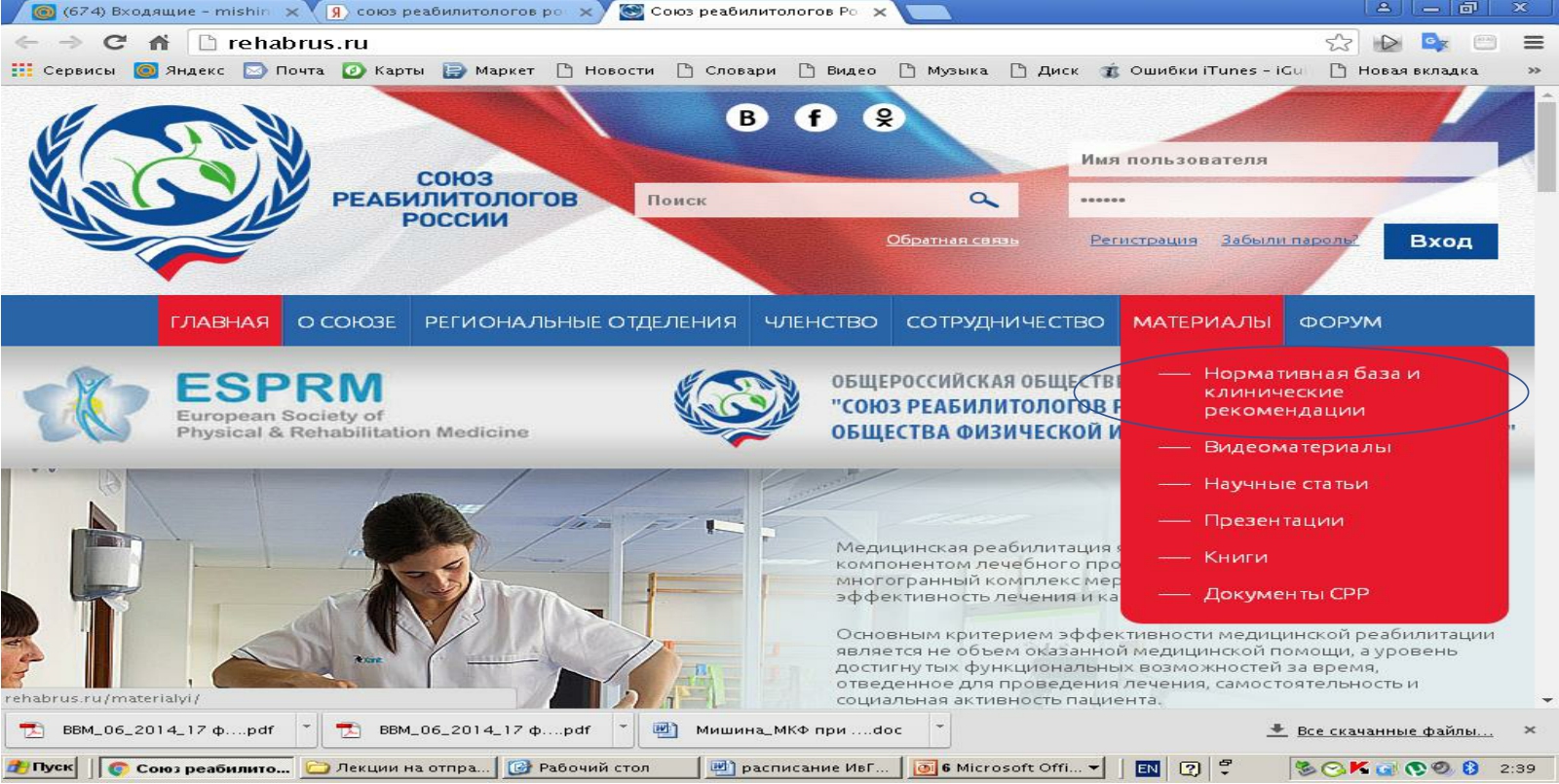 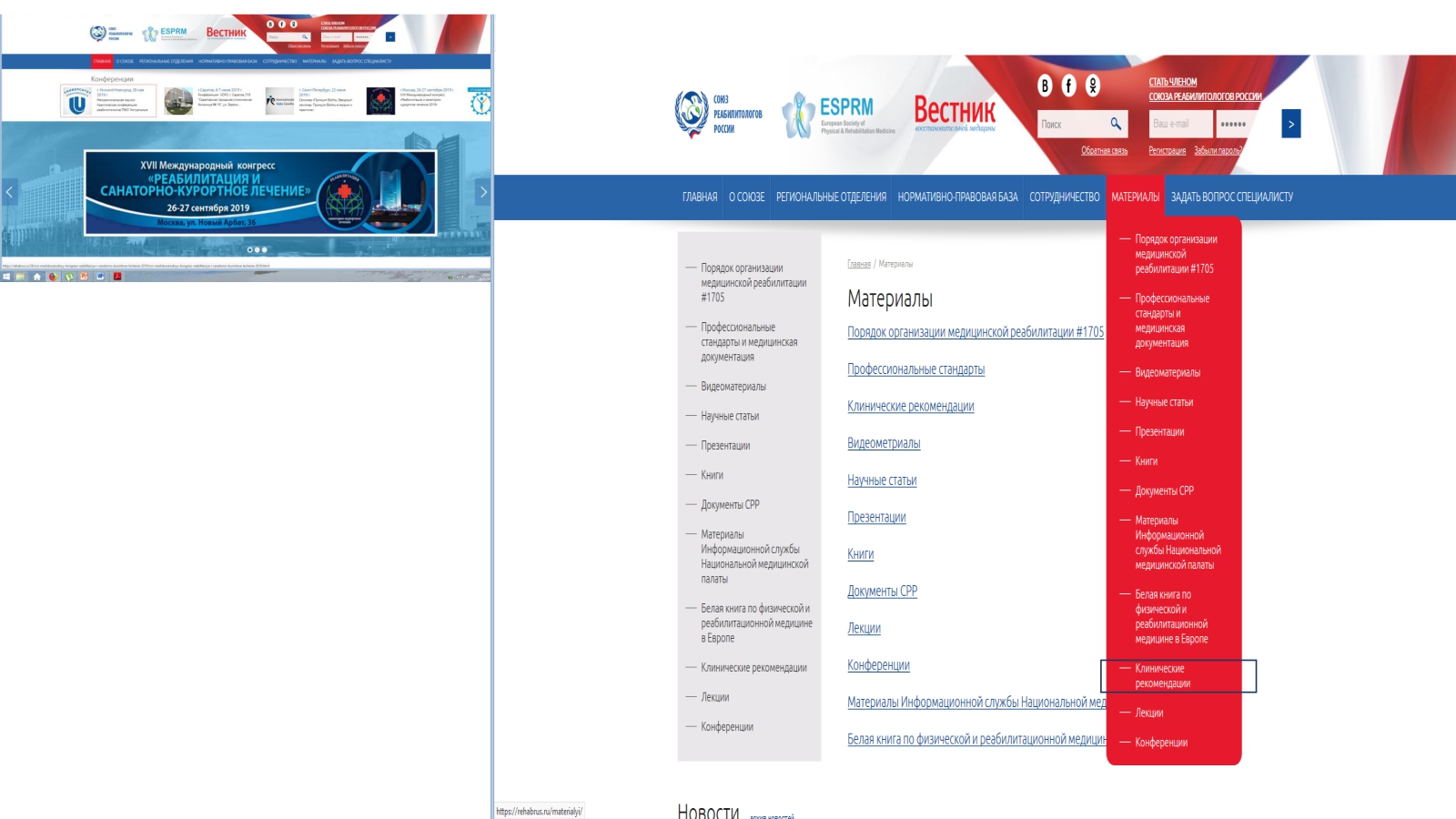 Утверждённые клинические рекомендации
по теме модуля




• Острый инфаркт миокарда с подъемом сегмента ST электрокардиограммы:
реабилитация и вторичная профилактика
• Коронарное шунтирование больных ишемической болезнью сердца:
реабилитация и вторичная профилактика (Утверждены РКО)
• Реабилитация в интенсивной терапии

• Вертикализация пациентов в процессе реабилитации
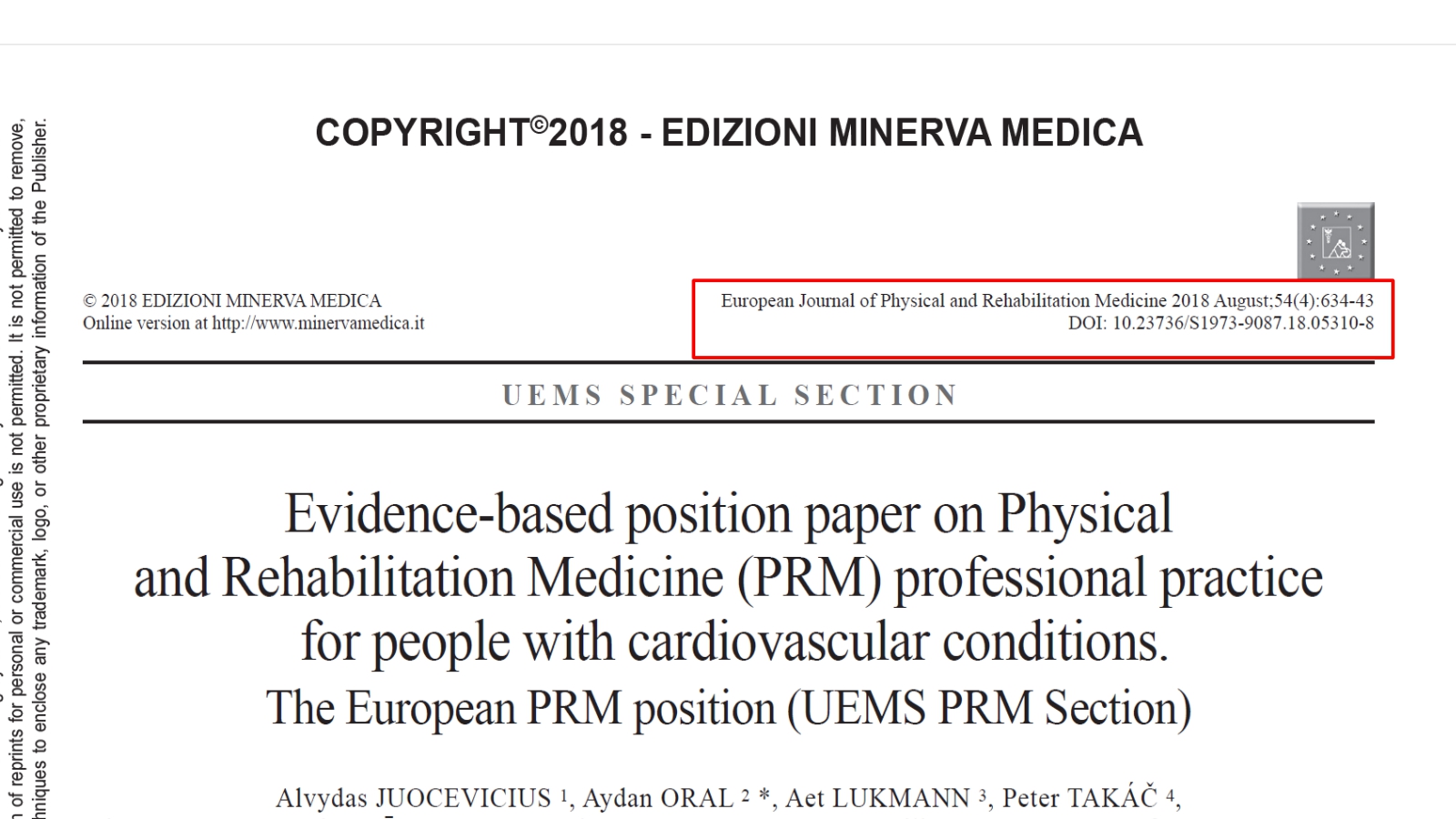 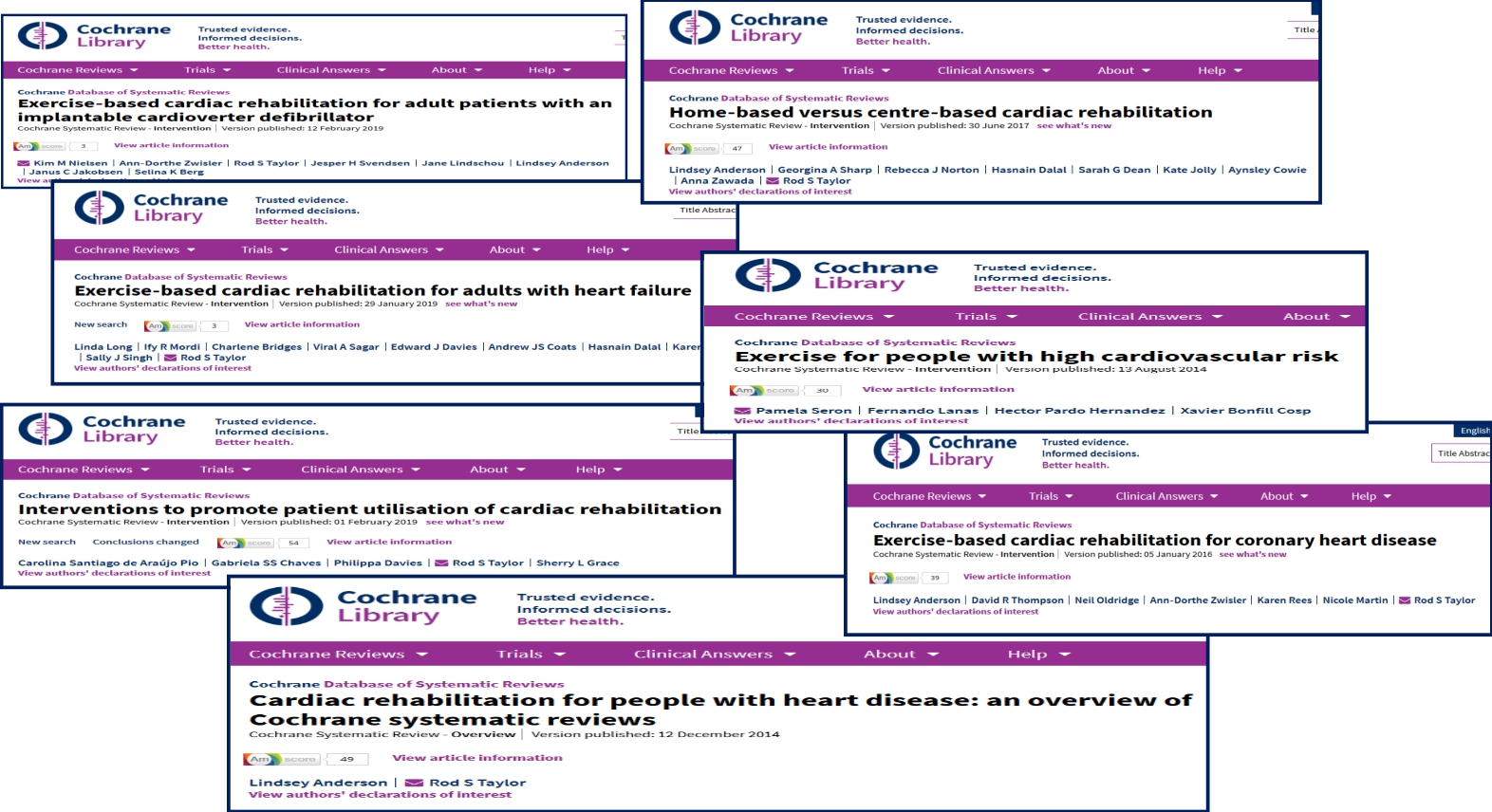 Определение

• Кардиореабилитация – скоординированное многогранное вмешательство, направленное на оптимизацию физического, психологического и социального функционирования пациентов с ССЗ, дополнительно к стабилизации, замедлению прогрессирования и даже – обратному развитию атеросклеротического процесса, и вследствие этого, снижающее заболеваемость и смертность.

















American Association of Cardiovascular Prevention and Rehabilitation, AACVPR,2005 г.
3-х этапная система кардиореабилитации в СССР




1 этап – стационарный

2 этап – санаторный

3 этап – поддерживающий (поликлинический)




Конечный результат кардиореабилитации:

•  до 1968 года к трудовой деятельности возвращались 26% больных, перенесших
ОИМ,

• в 1977 году после реабилитации полностью или ограниченно трудоспособными
становились 81,8% больных
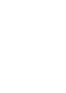 Современные принципы системы кардиологической реабилитации в РФ


• Этапность.

• Мультидисциплинарность.

• Обоснованность.

• Индивидуальность,

• Непрерывность.

• Доступность.

• Ориентированность на четко сформулированную цель.

• Информированность пациентов (и родственников!) и формирование у них
«правильного» ожидания от реабилитационной помощи.

РЕАБИЛИТАЦИЯ И ВТОРИЧНАЯ ПРОФИЛАКТИКА У БОЛЬНЫХ,
ПЕРЕНЕСШИХ ОСТРЫЙ ИНФАРКТ МИОКАРДА С ПОДЪЕМОМ СЕГМЕНТА ST
Российские клинические рекомендации, 2014 год
Целевые группы для проведения кардиореабилитации









• Пациенты, перенесшие ОКС, включая инфаркт миокарда и нестабильную
стенокардию

• Пациенты после операции аорто-коронарного шунтирования

• Пациенты после ЧКВ

• Пациенты с хронической сердечной недостаточностью

• Пациенты с клапанными пороками сердца после хирургического лечения
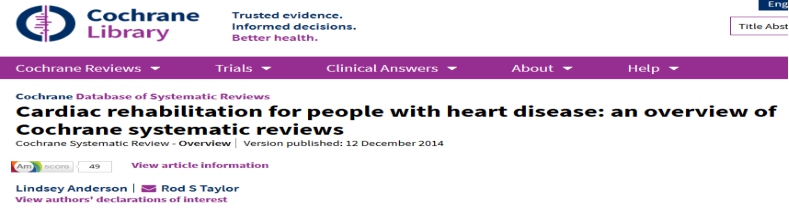 Кардиологическая реабилитация (КР) направлена ​​на

• улучшение функционирования,

• качества жизни, связанного со здоровьем, и

• благосостояния людей с заболеваниями сердечно-сосудистой
системы

посредством сочетания различных видов деятельности:

• физических тренировок

• образовательной и психологической поддержки.
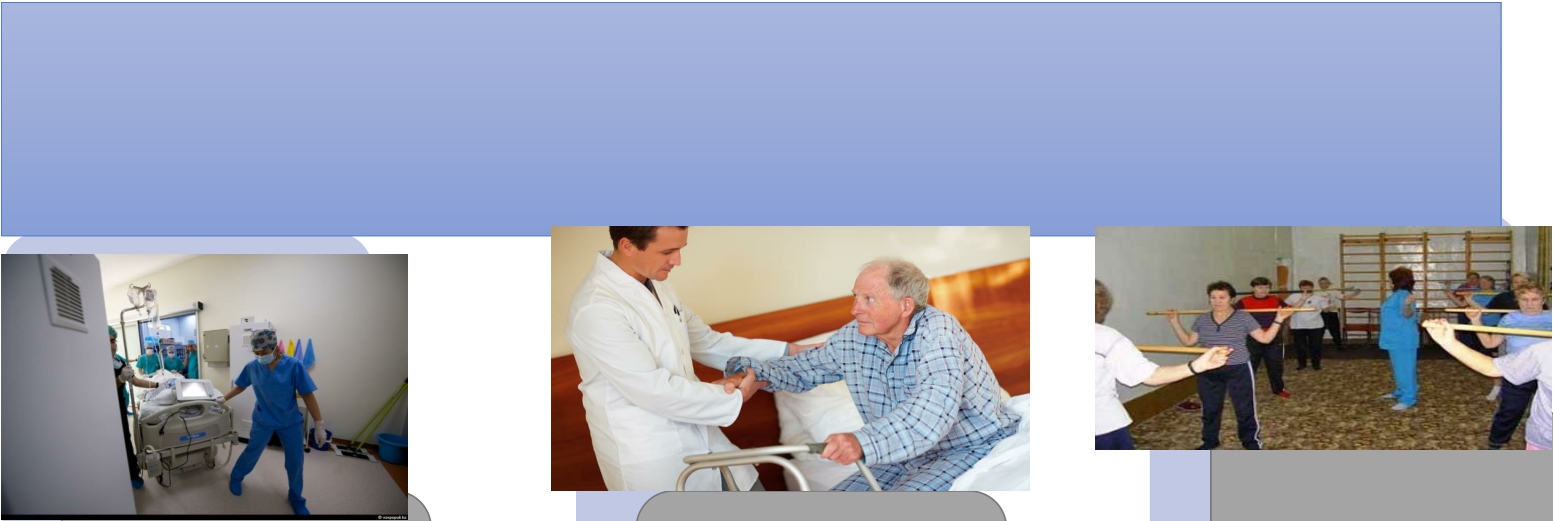 Преемственная система медицинских организаций по медицинской
реабилитации
















III этап
Дневной стационар
Реабилитационное
отделение санатория


Реабилитационное
отделение поликлиники
Дистанционная
реабилитация
70 (100 % - n%)
I этап
Отделение реанимации и интенсивной терапии
Специализированное
отделение (ВМП, СМП)
100-n, где n-летальность в ПРиТе
II этап
Реабилитационные
центр
Реабилитационное
отделение стационара
30 (100 – n%)
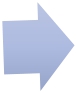 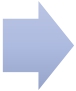 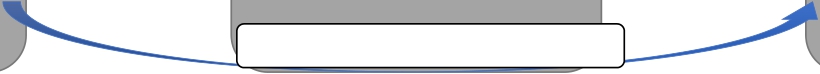 40 (100% - n%)
Первый этап медицинской реабилитации




первый этап медицинской реабилитации осуществляется в острейший (до
72 часов) и острый периоды течения заболевания или травмы
• в отделениях реанимации и интенсивной терапии специалистами
отделения медицинской реабилитации медицинской организации ,
• в специализированных отделениях по профилю оказываемой медицинской помощи медицинских организаций специалистами МДБ этих отделений или отделений медицинской реабилитации медицинской организации с первых суток заболевания (в случае хирургического лечения - в предоперационном периоде при плановой операции и наличии показаний и в раннем послеоперационном периоде).






Проект новой редакции Приказа 1705
Шкала GRACE



• Программа физической реабилитации ИМ в больничную фазу строится с учётом принадлежности больного к одной из 3-х групп тяжести прогноза (низкая, средняя, высокая) по системе GRACE.

• Определение тяжести прогноза производится на 2-ой, 3-й день болезни после ликвидации болевого синдрома и таких осложнений, как кардиогенный шок, отёк лёгких, тяжёлые аритмии.
Шкала GRACE







































http://www.outcomes-umassmed. org/grace/acs_risk/acs_risk_content.html.
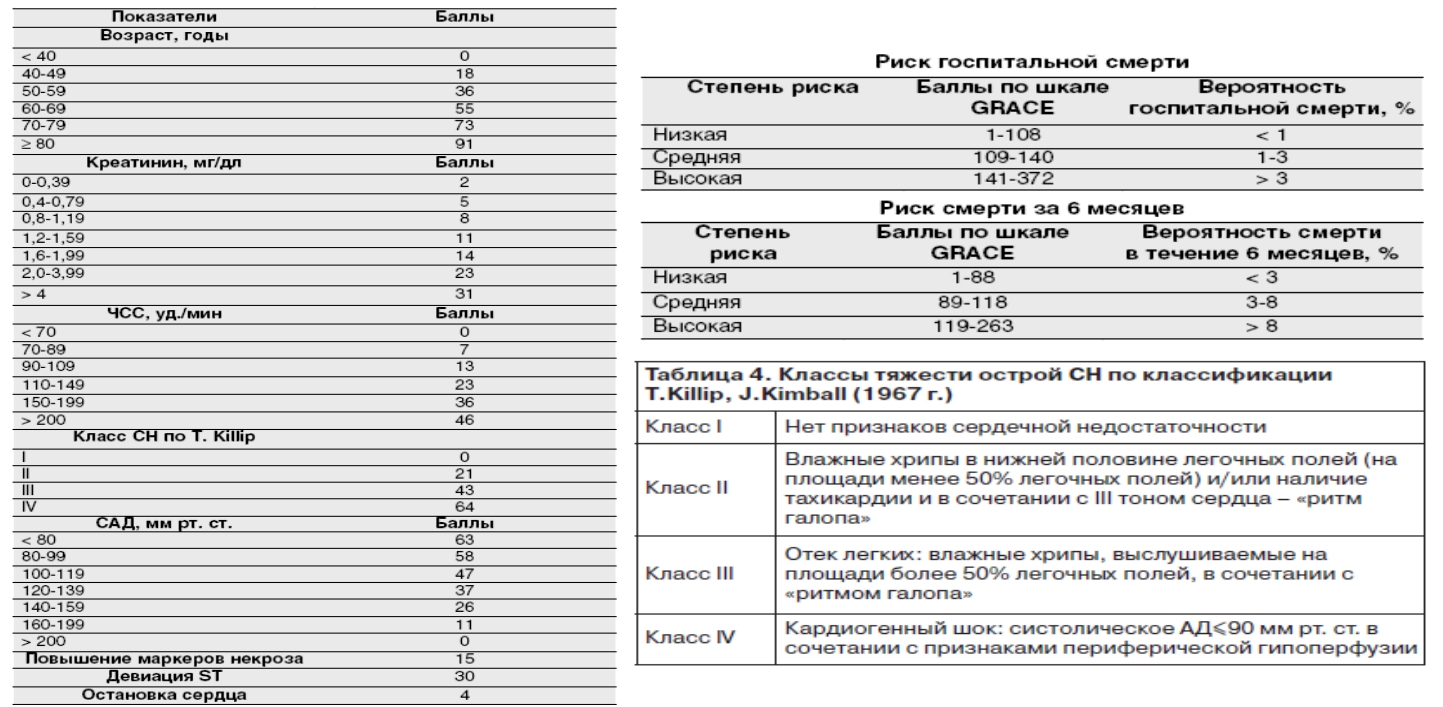 Реабилитационная классификация степени тяжести
клинического состояния больных ОИМ
(по Аронову Д.М., 1983; модификация 2014 г.)
Реабилитационная классификация степени тяжести клинического состояния больных ОИМ
(по Аронову Д.М., 1983; модификация 2014 г.)
Реабилитационная классификация степени тяжести клинического состояния больных ОИМ
(по Аронову Д.М., 1983; модификация 2014 г.)
• Мобилизация  – способ активизации пациента в условиях вынужденной иммобилизации и постельного режима, предполагающий активные или пассивные движения во всех суставах и вертикализацию, выполняемые специально подготовленным персоналом. Ранняя мобилизация – это активизация физической активности пациента ОРИТ в период со 2 по 5 сутки от его поступления.
• Вертикализация  – методика мобилизации, направленная на профилактику и лечение нарушений гравитационного градиента у пациентов, находящихся в условиях постельного режима более 24 часов вне зависимости от ментального и двигательного статуса пациента.
Алгоритм использования МНФТ в определении ступени двигательной активности




Тест с комфортным апноэ
Адекватная реакция ЧСС и АД
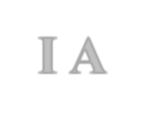 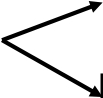 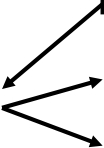 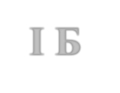 Тест с гипервентиляцией






Ортостатический тест
(в положение сидя )







Ортостатический тест
Адекватная реакция ЧСС и АД










Адекватная реакция ЧСС и АД
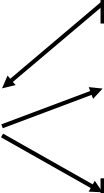 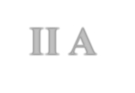 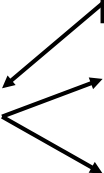 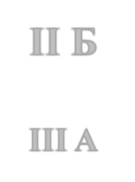 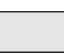 Давыдов П.В. Медицинская реабилитация больных ОИМ, 2015
Вертикализация (полный протокол на сайте: http://rehabrus.ru/index.php?id=55 )

• Увеличение угла подъема головного конца с последующим опусканием ножного конца с помощью 1-3 ассистентов на 3-х секционной кровати или на поворотном столе (tilt-table) под контролем врача

• Со 2 суток 1 раз в день под контролем STOP сигналов

• Начальная точка 300

• Шаг 150

• Увеличение ГГ через 15 минут при отсутствии STOP сигналов
Активная кинезотерапия (1)

Серия упражнений с активным участием пациента для поддержания и повышения
двигательной активности, необходимой для вертикализации:
• элевация/инверсия лопатки

• элевация/инверсия таза

• повороты туловища

• повороты, сгибание/разгибание головы

• сгибание/разгибание, отведение/приведение, ротация внутренняя/наружная плеча

• сгибание/разгибание, пронация/супинация предплечья

• сгибание разгибание, отведение/приведение кисти

• сгибание /разгибание, разведение, противопоставление пальцев кисти

• сгибание/разгибание, отведение/приведение, ротация внутренняя/наружная бедра

• сгибание/разгибание колена

• сгибание/разгибание, внутренняя/наружная ротация стопы

• комплексные движения одной или несколькими конечностями
Активная кинезотерапия (2)




с 1 дня

• активные однократные движения с попыткой повторения до 8-12 раз, увеличивая до 3 серий за 1 одно занятие,
• увеличивая частоту занятий до 2 раз в день при повышении толерантности
• Увеличение продолжительности занятий до 20 мин х 2 раза в день

• возможно применение кистевого эспандера или эргометра
Активная кинезотерапия (3)




то же с использование роботизированной техники в активном режиме:

• велоэргометр  для нижних /верхних конечностей, прикрепленный к кровати, с возможностью реверсивного движения и движения сопротивлением
•  нарастающие нагрузки от 20 мин 1 раз в день до 20 мин 2
раза в день
Прикроватные эргометры
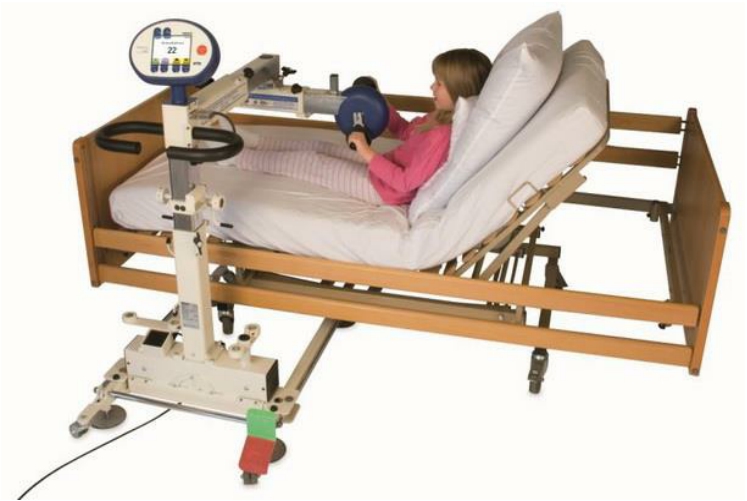 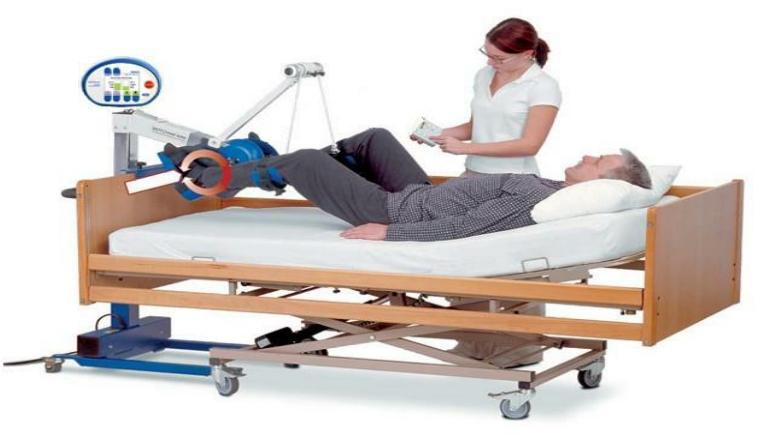 Сидение на краю постели


Пациент сидит на краю постели, стараясь удержать баланс и укрепить мышцы спины

• Начало и продолжительность в зависимости от переносимости
пациента и отсутствия STOP сигналов
• от 5 минут х 2 раза в день с шагом увеличения
продолжительности ─10 минут
Стояние


• Переход в вертикальное положение

(Клинические рекомендации по вертикализации, полный протокол на
сайте: http://rehabrus.ru/index.php?id=55 )

• Удержание положения стоя с опорой на  ассистента или самостоятельно

• Переминание с ноги на ногу в течение 30 секунд около постели

Начало и продолжительность вертикализации зависит от переносимости пациента и отсутствия STOP сигналов
• Ориентировочная продолжительность стояния ─	от 5 минут х 2 раза в
день

• Шаг увеличения продолжительности ─10 минут
Дыхательная гимнастика



• Пассивная дыхательная гимнастика (контактный пациент) - с 1
суток 5-6 раз в сутки по 5-7 подходов
• Перкуссионный  ручной массаж грудной клетки - с 1 суток 5-6 раз в сутки по 10 минут
• Аппаратная высокочастотная осцилляция грудной клетки со 2 суток. Процедуру проводят при полусидящем положении больного, с приподнятым головным концом кровати на 30-400
• Параметры (частота – 10-15 Гц; давление 5-10 мм рт. ст.) 5-6 раз в
день по 10 минут
Ориентировочный расчет для планирования нагрузок при активной мобилизации
STOP-сигналы
STOP-сигналы
Критерии перевода из реанимации в отделение ранней реабилитации (кардиология, кардиохирургия):
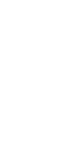 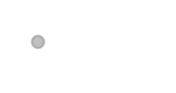 •	отсутствие нарушения сознания
•	отсутствие болевого синдрома в ПРиТ
•	отсутствие расширения зоны инфаркта по ЭКГ
•	стабильность гемодинамических и лабораторных показателей
•	отсутствие жизнеугрожающих нарушений ритма (пароксизм
фибрилляции предсердий, ранние, политопные желудочковые экстрасистолы, бигеминия)
•	отсутствие дренажных систем
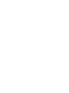 Палата кардиологического отделения – II ступень активности (по Д.М.Аронову)

Режим двигательной активности второй ступени (ходьба и активность в пределах палаты). Комплекс ЛФК №2, который увеличивается по времени и выполняется в положении сидя.
• Проводится психологическая поддержка больного путем разъяснения его дальнейшего медикаментозного лечения и физической реабилитации.

• Желательно вовлечь в реабилитационный процесс его родственников.






РЕАБИЛИТАЦИЯ И ВТОРИЧНАЯ ПРОФИЛАКТИКА У БОЛЬНЫХ, ПЕРЕНЕСШИХ ОСТРЫЙ ИНФАРКТ МИОКАРДА С ПОДЪЕМОМ СЕГМЕНТА ST Российские клинические рекомендации, 2014 год
III ступень активности (по Д.М.Аронову)



•На третьей ступени двигательной активности больному разрешается полная свобода перемещений по палате и, главное, выход в коридор, пользование общим туалетом, самостоятельное пользование душем.
•На этом этапе больному назначается комплекс физических упражнений №3.







РЕАБИЛИТАЦИЯ И ВТОРИЧНАЯ ПРОФИЛАКТИКА У БОЛЬНЫХ, ПЕРЕНЕСШИХ ОСТРЫЙ ИНФАРКТ МИОКАРДА С ПОДЪЕМОМ СЕГМЕНТА ST Российские клинические рекомендации, 2014 год
III ступень активности

• При первом – втором выходе в коридор разрешается ходьба до 50-60 метров в сопровождении инструктора ЛФК, пользование общим туалетом (при отсутствии санузла в палате). В последующие дни расстояние ходьбы увеличивается до 200 метров от 2-3 раз в день до 5-6 раз.
• За 2-3 дня до выписки из отделения (или перевода в реабилитационный стационар) больной в сопровождении инструктора ЛФК начинает осваивать подъём по лестнице.

• Больные высокого риска начинают со спуска на 1 этаж и подъём на прежний этаж на лифте (2-3 раза за занятие), остальные больные (низкий, средний риск) – сразу начинают контролируемый подъём.

• Повтор подъёма по лестнице осуществляется не ранее 5-10 минут (для
восстановления ЧСС и АД, числа дыханий в минуту).
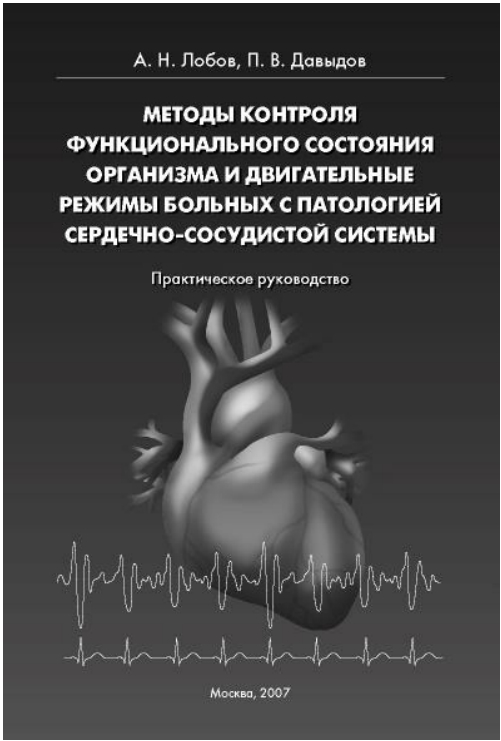 Лобов А.Н., Иванова Г.Е., Давыдов П.В. Методы контроля
Функционального состояния организма и двигательные режимы больных с патологией
сердечно-сосудистой системы. Практическое руководство под ред. проф. Б.А.Поляева . – М., 2010
Использование малонагрузочных функциональных тестов в оценке состояний больных
ОИМ на стационарном этапе лечения
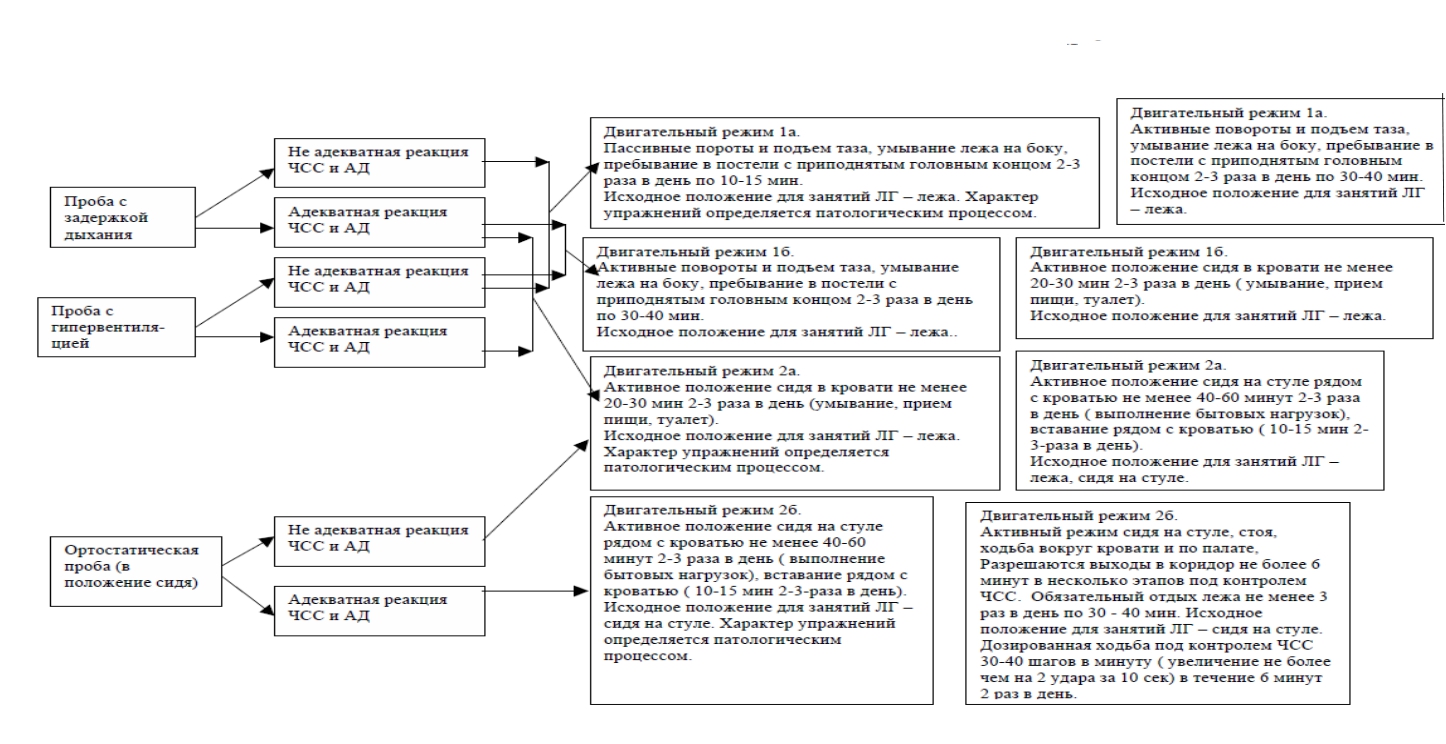 Осложненный ИМ	Неосложненный ИМ
Лобов А.Н., Иванова Г.Е., Давыдов П.В. Методы контроля функционального состояния организма и двигательные режимы больных с патологией сердечно-сосудистой системы/Практическое руководство под ред. проф. Б.А.Поляева . – М., 2010
Переход к использованию дозированной ходьбы и тредмил- тренировки в процессе физической реабилитации на стационарном этапе лечения больных ОИМ




































Лобов А.Н., Иванова Г.Е., Давыдов П.В. Методы контроля функционального состояния организма и
двигательные режимы больных с патологией сердечно-сосудистой системы/Практическое
руководство под ред. проф. Б.А.Поляева . – М., 2010
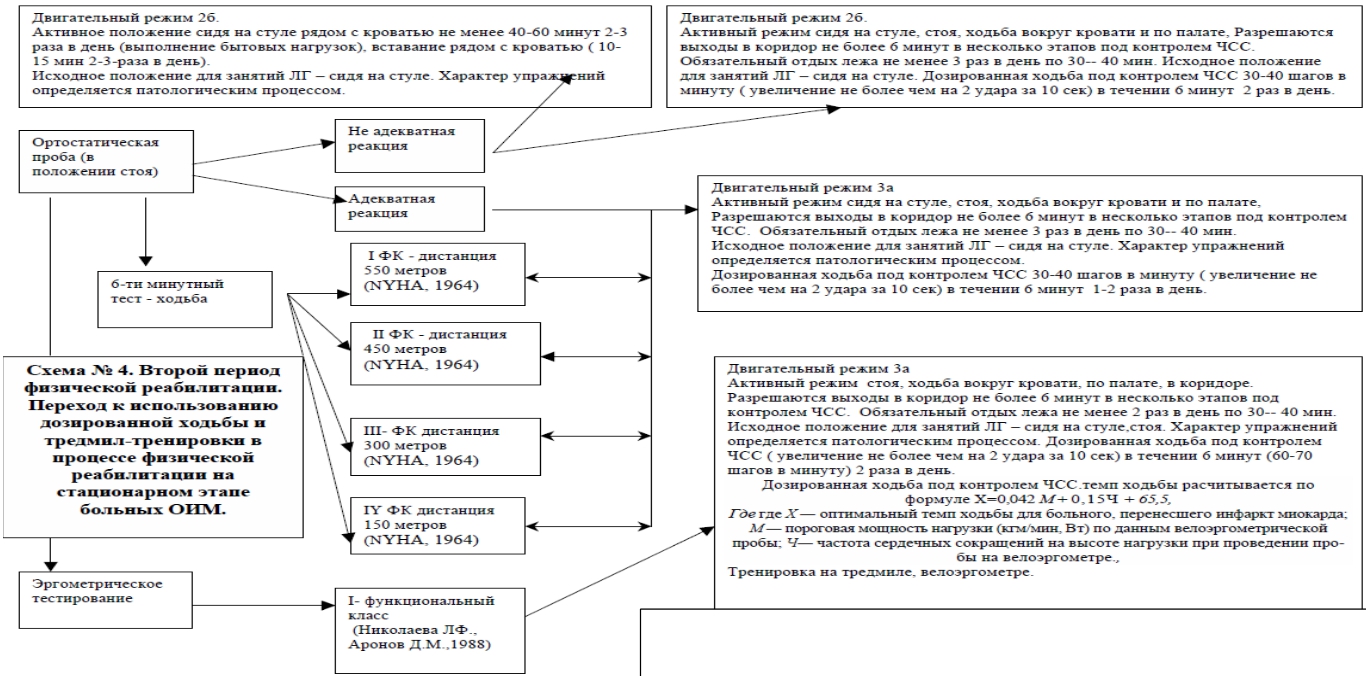 Обучение пациентов в стационаре



• Обучение, основанное на доказательной медицине, повышает приверженность пациента с ОИМпST к лечению (в частности, к режиму приема препаратов, физическим упражнениям, отказу от курения). Обучение следует начать в ранней фазе лечения, продолжить в течение госпитализации, акцентируя его интенсивность перед выпиской и затем во время амбулаторного наблюдения, в том числе, в программах кардиореабилитации, общественных группах» (доказательность: класс I, уровень С).






Рекомендации ESC по ведению больных ОИМпST (2012 г.)
Этапы обучения и информация, рекомендуемая пациенту с ИМпST и членам его семьи



В момент госпитализации - в день поступления
· Объяснить диагноз.
· Разъяснить план лечения в стационаре и предполагаемую продолжительность
госпитализации.




ОРИТ/ПРИТ- в день поступления
· Ориентировать в обстановке, порядке пребывания в отделении.
· Объяснить объем помощи, оказываемый средним персоналом.
· Отметить важность сообщений о симптомах, потребностях.


РЕАБИЛИТАЦИЯ И ВТОРИЧНАЯ ПРОФИЛАКТИКА У БОЛЬНЫХ,
ПЕРЕНЕСШИХ ОСТРЫЙ ИНФАРКТ МИОКАРДА С ПОДЪЕМОМ СЕГМЕНТА ST
Российские клинические рекомендации, 2014 год
Этапы обучения и информация, рекомендуемая пациентам с ИМ и членам его семьи
• При выписке из кардиологического стационара  (в день выписки или накануне)
· Обсудить план лечения и имеющиеся ФР.
· Проинформировать о назначенных препаратах и дать рекомендации, в том числе по
изменению стиля жизни.
· Объяснить необходимость получения и начала приема назначенных медикаментов
непосредственно в день выписки (или на следующий день).
·
•	Рекомендовать членам семьи и больному прохождение реабилитационных программ
в Центре реабилитации.
РЕАБИЛИТАЦИЯ И ВТОРИЧНАЯ ПРОФИЛАКТИКА У БОЛЬНЫХ,
ПЕРЕНЕСШИХ ОСТРЫЙ ИНФАРКТ МИОКАРДА С ПОДЪЕМОМ СЕГМЕНТА ST
Российские клинические рекомендации, 2014 год
МДБ


• Медицинская реабилитация осуществляется специалистами МДБ – структурным подразделением по медицинской реабилитации, формируемая в зависимости от характера и степени ограничения жизнедеятельности, нарушения функций и структур организма пациента, тяжести его клинического состояния, используемых технологий для коррекции выявленных нарушений функции, структур организма, ограничений жизнедеятельности и факторов окружающей среды в структуре групп медицинской реабилитации, отделений и центров медицинской реабилитации медицинских организаций
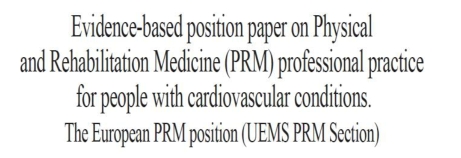 Основные положения





1. Рекомендуется, чтобы программы реабилитации пациентов с сердечно- сосудистыми заболеваниями проводились с участием врачей ФРМ. Их роль заключается в приобретении опыта и проведении программ кардиологической реабилитации на основе упражнений совместно с кардиологами и / или с другими медицинскими специалистами, прошедшими подготовку по кардиореабилитации в стационаре и внестационарных условиях для уменьшения нарушений функционирования, ограничений активности и участия, связанных с этими состояниями.
Рекомендуется, чтобы врачи ФРМ прилагали все усилия для содействия участию пациентов в кардиореабилитации, основанной на физических упражнениях[IV; A].




Juocevicius A, Oral A, Lukmann A, Takac P, Tederko P, Haznere I, Aguilar-Branco C,
Lazovic M, Valera Donoso E, Christodoulou N. Evidence Based Position Paper on Physical and
Rehabilitation Medicine (PRM) professional practice for people with cardiovascular conditions. The European PRM position (UEMS PRM Section)/ Eur J Phys Rehabil Med. 2018. August; 54(4):634-43.
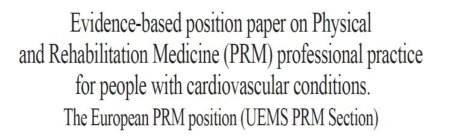 2. Рекомендуется, чтобы врачи ФРМ тщательно изучали оценку и диагнозы, сделанные кардиологами и / или другими медицинскими специалистами, имеющими отношение к пациенту  с сердечно-сосудистыми заболеваниями, которые имеют абсолютные показания к проведению кардиологической реабилитации на основе физических упражнений (ишемическая болезнь сердца, шунтирование коронарной артерии, хирургия сердечного клапана, хроническая стабильная сердечная недостаточность), а также
высокую вероятность эффективности использования упражнений (например, гипертония, фибрилляция предсердий, искусственный водитель ритма, трансплантация сердца, болезнь периферических артерий / перемежающаяся хромота [IV; А]


Juocevicius A, Oral A, Lukmann A, Takac P, Tederko P, Haznere I, Aguilar-Branco C,
Lazovic M, Valera Donoso E, Christodoulou N. Evidence Based Position Paper on Physical and
Rehabilitation Medicine (PRM) professional practice for people with cardiovascular conditions. The European PRM position (UEMS PRM Section)/ Eur J Phys Rehabil Med. 2018. August; 54(4):634-43.
Второй этап медицинской реабилитации

• второй этап медицинской реабилитации осуществляется
в острый, ранний восстановительный период течения заболевания или травмы, поздний восстановительный период, период остаточных явлений течения заболевания, при хроническом течении заболевания вне обострения, при последствиях хирургических вмешательств специалистами МДБ стационарных отделений медицинской реабилитации медицинских организаций для пациентов:
•
нуждающихся в круглосуточном медицинском наблюдении и
помощи при самообслуживании, перемещении и коммуникации…







Проект новой редакции Приказа МЗ РФ 1705
Третий этап медицинской реабилитации

• третий этап медицинской реабилитации осуществляется
в ранний и поздний реабилитационный периоды, период остаточных явлений течения заболевания, при хроническом течении заболевания вне обострения, при последствиях хирургических вмешательств пациентам самостоятельным в осуществлении самообслуживания, перемещения и коммуникации, в том числе с использованием технических средств реабилитации, при отсутствии необходимости круглосуточного медицинского наблюдения,  необходимости соблюдения постельного режима и индивидуального ухода со стороны среднего и младшего медицинского персонала в отделениях медицинской реабилитации медицинской организации (в дневном стационаре, амбулаторно, дистанционно с использованием телемедицинских и информационных технологий, а также в выездной форме) при тесном взаимодействии со службами медико-социальной экспертизы и социальной помощи населению субъекта Российской Федерации на основании направления на медицинскую реабилитацию.


Проект новой редакции Приказа 1705
Критерии для расчета ШРМ (ПРМ) в баллах
ШРМ	Описание статуса
4
Выраженное ограничение жизнедеятельности
а) стенокардия возникает при ходьбе от 100 до 500 м по ровной местности, при подъеме на 1 пролет обычных ступенек, в нормальном темпе, при обычных условиях. ТШХ = 150-300 м, тесты с физической нагрузкой (велоэргометрия /спироэргометрия) = 25-50 Вт /2-3,9 МЕ;
б) самостоятельно одевается, раздевается, ходит в туалет, ест и выполняет др. виды повседневной активности; в) в обычной жизни нуждается в ухаживающем;
г) может проживать один дома без помощи до 1 суток.
Грубое нарушение процессов жизнедеятельности
а) больной комфортно чувствует себя только в состоянии покоя, малейшие физические нагрузки приводят к появлению слабости, сердцебиения, одышки, болям в сердце. ТШХ < 150 м;
б) не может передвигаться самостоятельно без посторонней помощи;
в) нуждается в постоянном внимании, помощи при выполнении всех повседневных задач: одевание, раздевание, туалет, прием пищи и др.;
г) не может быть оставлен один дома без посторонней помощи.
5
Критерии для расчета ШРМ (ПРМ) в баллах
ШРМ	Описание статуса
2
Легкое ограничение жизнедеятельности
а) может справляться со своими делами без посторонней помощи;
б) обычная физическая нагрузка не вызывает выраженного утомления, слабости, одышки или сердцебиения. Стенокардия развивается при значительном, ускоренном или особо длительном напряжении (усилии).  Тест шестиминутной ходьбы (ТШХ) >425 м. Тесты с физической нагрузкой (велоэргометрия или спироэргометрия) ≥125Вт/≥ 7 МЕ;
в) может самостоятельно за собой ухаживать (сам одевается и раздевается, ходит в магазин, готовит простую еду, может совершать небольшие путешествия и переезды, самостоятельно передвигается);
г) не нуждается в наблюдении;
д) может проживать один дома от недели и более без помощи.
3
Ограничение жизнедеятельности, умеренное по своей выраженности
а) может передвигаться самостоятельно без посторонней помощи;
б) в покое какие-либо патологические симптомы отсутствуют, обычная физическая нагрузка вызывает слабость, утомляемость, сердцебиение, одышку, стенокардия развивается при ходьбе на расстояние > 500 м по ровной местности, при подъеме на > 1 пролет  обычных ступенек, в нормальном темпе, при обычных условиях. ТШХ= 301-425 м. Тесты с физической нагрузкой (велоэргометрия /спироэргометрия)  = 75-100 Вт /4-6,9 МЕ;
в) самостоятельно одевается, раздевается, ходит в туалет, ест и выполняет др. виды повседневной активности;
г) нуждается в помощи при выполнении сложных видов активности: приготовление пищи, уборке дома, поход в магазин за покупками;
д) может проживать один дома без помощи от 1 суток до 1 недели.
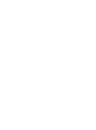 Состав кардиореабилитационной бригады-2018

Врач-
кардиолог
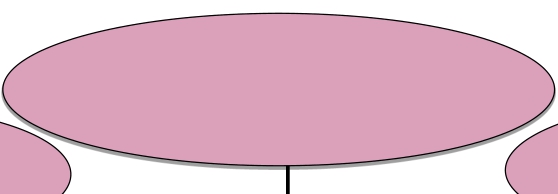 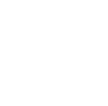 (с компетенциями по ФРМ)







Пациент
и его семья
Врач ЛФК
(с компетенциями
по ФРМ)



физиотерапевт,
невролог,
Эндокринолог, диетолог и др.
Медицинская
сестра







Эрготерапевт
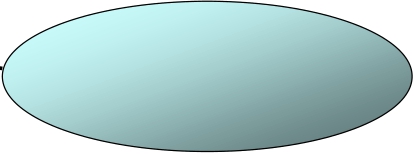 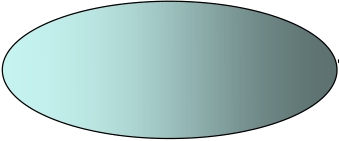 Социальный
работник
Клинический
психолог
Медицинская реабилитация включает в себя:
•   а) оценку (диагностику) состояния нарушенных/утраченных и сохранных функций организма пациента, структур, активности и участия пациента в повседневной деятельности, факторов окружающей среды пациента, оказывающих влияние на обследуемые функции, активность и участие пациента при актуальном клиническом состоянии пациента; факторов риска проведения реабилитационных мероприятий; факторов, ограничивающих проведение реабилитационных мероприятий; функциональных резервов организма, влияющих на исход реабилитационного процесса на основании лабораторного, инструментального и клинического обследования пациента с использованием специальных тестов и шкал в соответствии с клиническими рекомендациями и протоколами с учетом стандартов медицинской помощи;
•   б) формулирование реабилитационного диагноза, дополняющего клинический диагноз по Международной классификации болезней десятого пересмотра и описывающего все компоненты здоровья (медицинские, психологические, социальные) в категориях Международной классификации функционирования, ограничений жизнедеятельности и здоровья (далее − МКФ) на момент проведения обследования;
•   в) определение реабилитационного потенциала – уровня максимально возможного от преморбидного состояния восстановления функций, структур и жизнедеятельности пациента (возвращение к прежней профессиональной или иной трудовой деятельности, сохранение возможности осуществления повседневной деятельности, возвращение способности к самообслуживанию) в намеченный отрезок времени с учетом нозологических, этиопатогенетических, этнических, социальных и средовых факторов, а также индивидуальных функциональных резервов и компенсаторных возможностей пациента при условии сохранения мотивации по отношению к предстоящему реабилитационному лечению со стороны его самого и/или его законного представителя;
•   г) определение цели проведения реабилитационных мероприятий, направленной на реализацию реабилитационного потенциала с учетом реабилитационного диагноза, профиля заболевания или состояния пациента, этапа медицинской реабилитации, условий оказания помощи по медицинской реабилитации в соответствии с клиническими рекомендациями (протоколами лечения) по вопросам оказания медицинской помощи по медицинской реабилитации с учетом стандартов медицинской помощи;
•   д) разработку и реализацию индивидуальной программы медицинской реабилитации
•   е) оценку эффективности реализованных в рамках ИПМР реабилитационных мероприятий,
Международная классификация функционирования
Часть1: Функционирование и ограничение жизнедеятельности
Часть2: Контекстуальные факторы
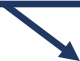 Раздел 4. Функции сердечно-сосудистой системы, системы крови и иммунной и дыхательных систем

Функции сердечно-сосудистой системы (b 410 - b 429)
•b 410 - Функции сердца

•b 415 - Функции кровеносных сосудов

• b 420 - Функции артериального давления

•b429 - Прочие специфичные или неспецифичные функции сердечно-сосудистой системы

Функции системы крови и иммунной системы (b430 - b439)
•b 430 - Функции системы крови

•b 435 - Функции иммунной системы

•b 439 - Прочие специфичные или неспецифичные функции системы крови и иммунной системы

Функции дыхательной системы (b440 - b449)
•b 440 - Функции дыхания

•b 445 - Функции дыхательных мышц

•b 449 - Прочие специфичные или неспецифичные дыхательные функции
Степени нарушения фракции выброса сердца (b410 Функции сердца, b4102)
Степень
нарушения
Норма
Легкая
Средняя
Тяжелая
Крайне тяжелая
Оценка по МКФ	0	1	2	3	4
Метод Тейхольца	Более 55%	45-54%	30 - 44%	15- 30%	Менее   15 %
Метод Симпсона	Более 46%	35-45%	25-35%	15- 25%	Менее 15%
Функции артериального давления (АД),  b 420 (b 4200)
• b 420.1 – высокое нормальное АД

• b 420.2 – АГ 1 ст

• b 420.3 – АГ 2 ст

• b 420.4 – АГ 3 ст


Домен
АД, мм рт. ст.
b420.0	<130/85
b420.1	130-139/85-89
b420.2	140-159/90-99
b420.3	160-179/100-109
b420.4	≥180/110
ФК больных ИБС по результатам тестов с физической нагрузкой
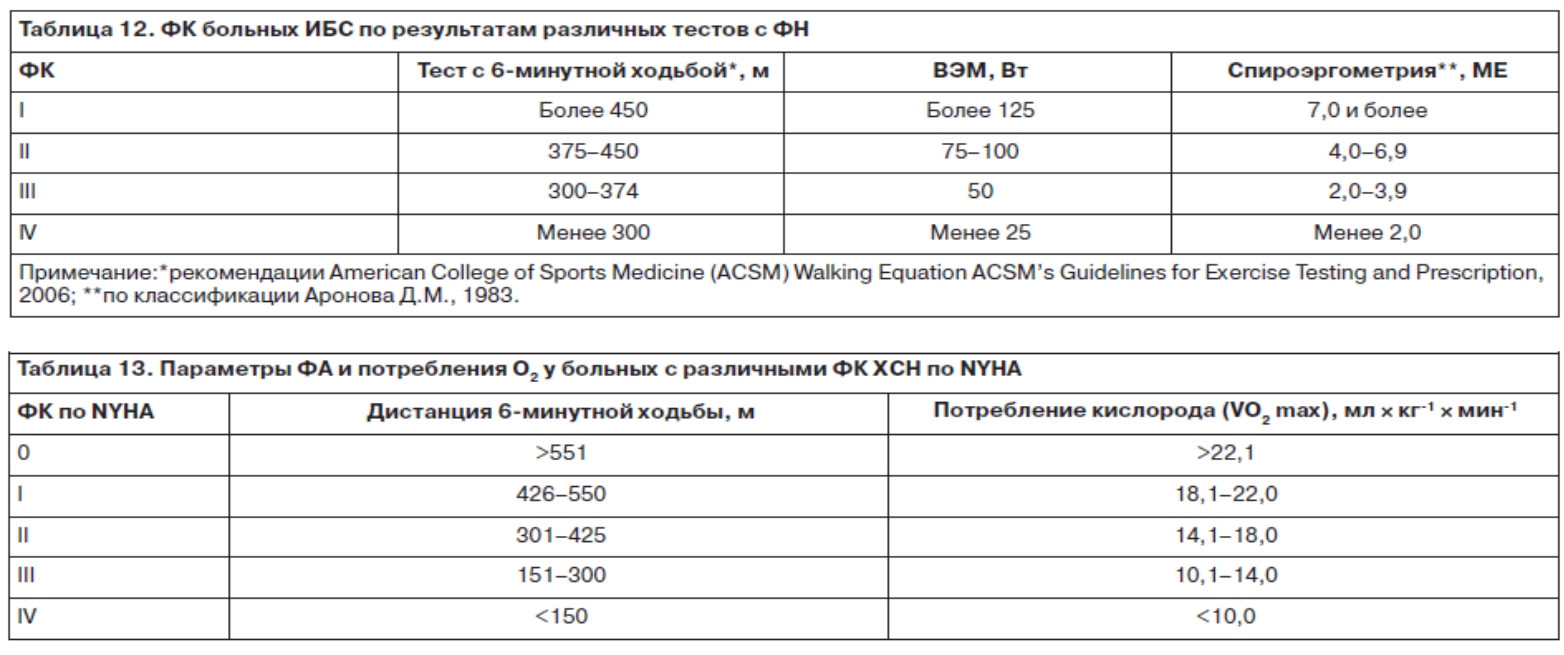 Оценка толерантности к физическим нагрузкам, b455 (ВЭМ)
Домен	Уровень	Нагрузка, Вт
b455.0	очень высокая	≥ 125
b455.1	высокая	75-100
b455.2	средняя	50
b455.3	низкая	≤ 25
Оценка толерантности к физическим нагрузкам, b455
(тест 6-минутной ходьбы)
Домен	Уровень	Расстояние, м
b455.0	очень высокая	>450
b455.1	высокая	375-450
b455.2	средняя	300-374
b455.3	низкая	<300
Раздел 4. Структуры сердечно-сосудистой, иммунной и дыхательных
систем



• s410 - Структура сердечно-сосудистой системы

• s 420 - Структура иммунной системы

• s 430 - Структура дыхательной системы

• s 498 - Прочие смежные специфичные структуры
сердечно-сосудистой, иммунной и дыхательных систем
Домен МКФ: S410 (S4101)  Артерии
Дуплексное сканирование брахиоцефальных артерий
Кодирование функций (b) по МКФ
(определитель выраженности нарушений функции)
ICF-код = Префикс + Шифр домена + Оценка







Компонент	b11420.4
(функции)
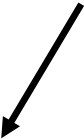 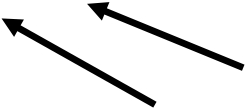 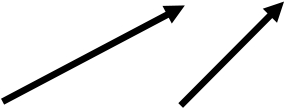 Раздел
(1-й уровень)
4-й уровень 3-й уровень
2-й уровень
http://icf.ideaday.de/
Международная классификация функционирования
Международная классификация функционирования,
ограничений жизнедеятельности и здоровья



Классы «составляющих здоровье»
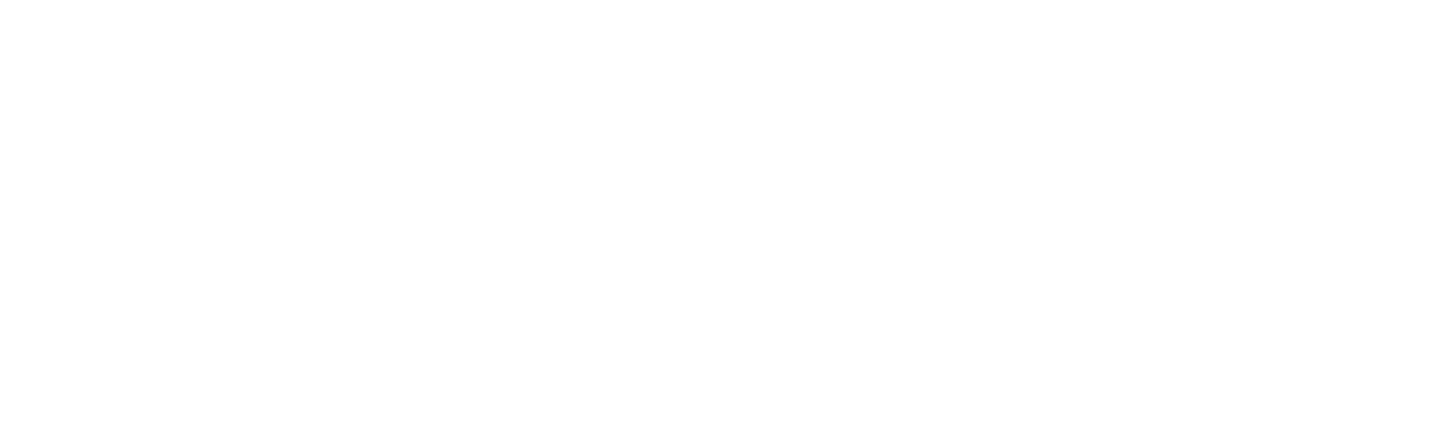 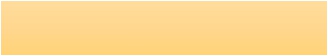 Реабилитационная программа и потенциал


Функционирование
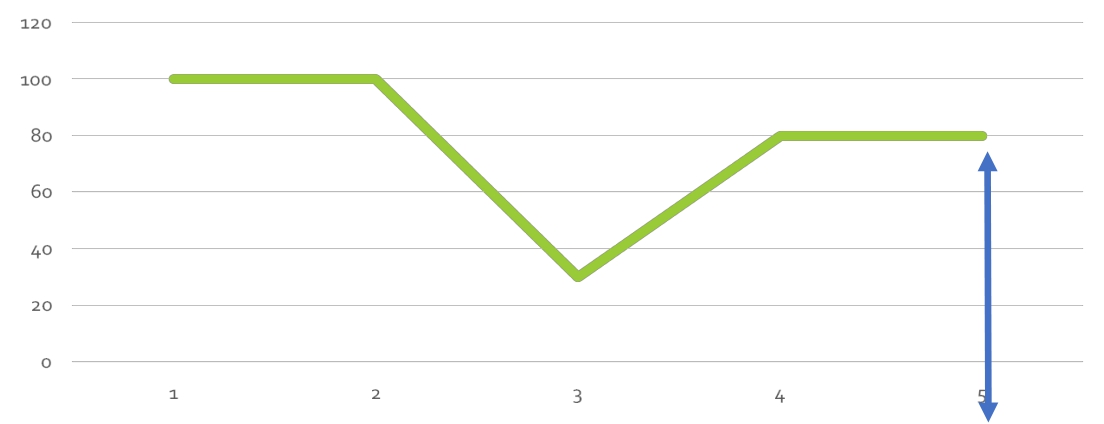 Реабилитационный потенциал – гипотетическое представление
о максимальной степени восстановления утраченного
или сниженного функционирования в результате заболевания по отношению к преморбидному состоянию
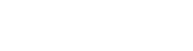 Л.Луцки, 2016
АКТИВНОСТЬ И УЧАСТИЕ

МКФ код
Категория
%
d 230	Выполнение повседневного распорядка	100
Преодоление стресса и других психологических нагрузок
d 240
100
d 450	Ходьба	100
d 570	Забота о своем здоровье	100
d 770	Интимные отношения	100
d 850	Оплачиваемая работа	92
d 760	Семейные отношения	85
d 455	Передвижение способами, отличающимися от ходьбы	69
d 620	Приобретение товаров и услуг	54
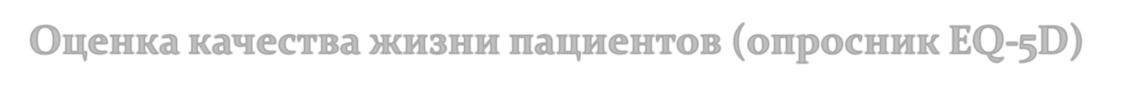 Оценка качества жизни пациентов (опросник EQ-5D)
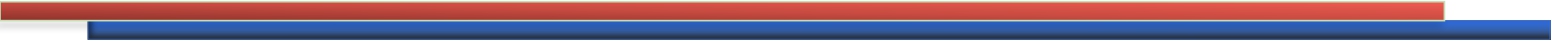 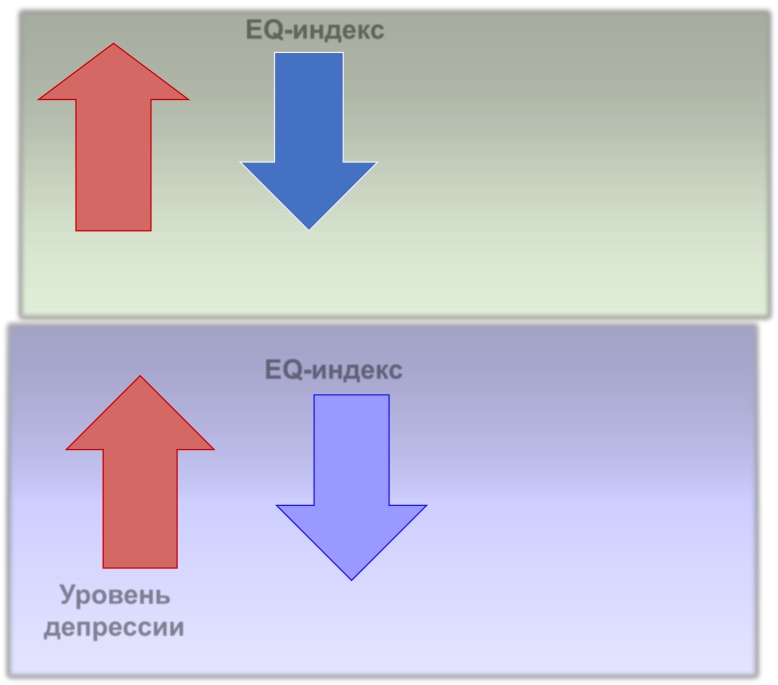 90	EQ-индекс
85 80 75 70
R= -0,53 p=0,001
65

60
ФК стенокардии
55 50 45
EQ-индекс
40
ВАШ поступление
ВАШ выписка

Среднее значение по ВАШ при поступлении – 62,7+16,95;
Среднее значение по ВАШ при выписке – 71,2+14,07
R= -0,45 p=0,002
(p<0,05)
Уровень
депрессии
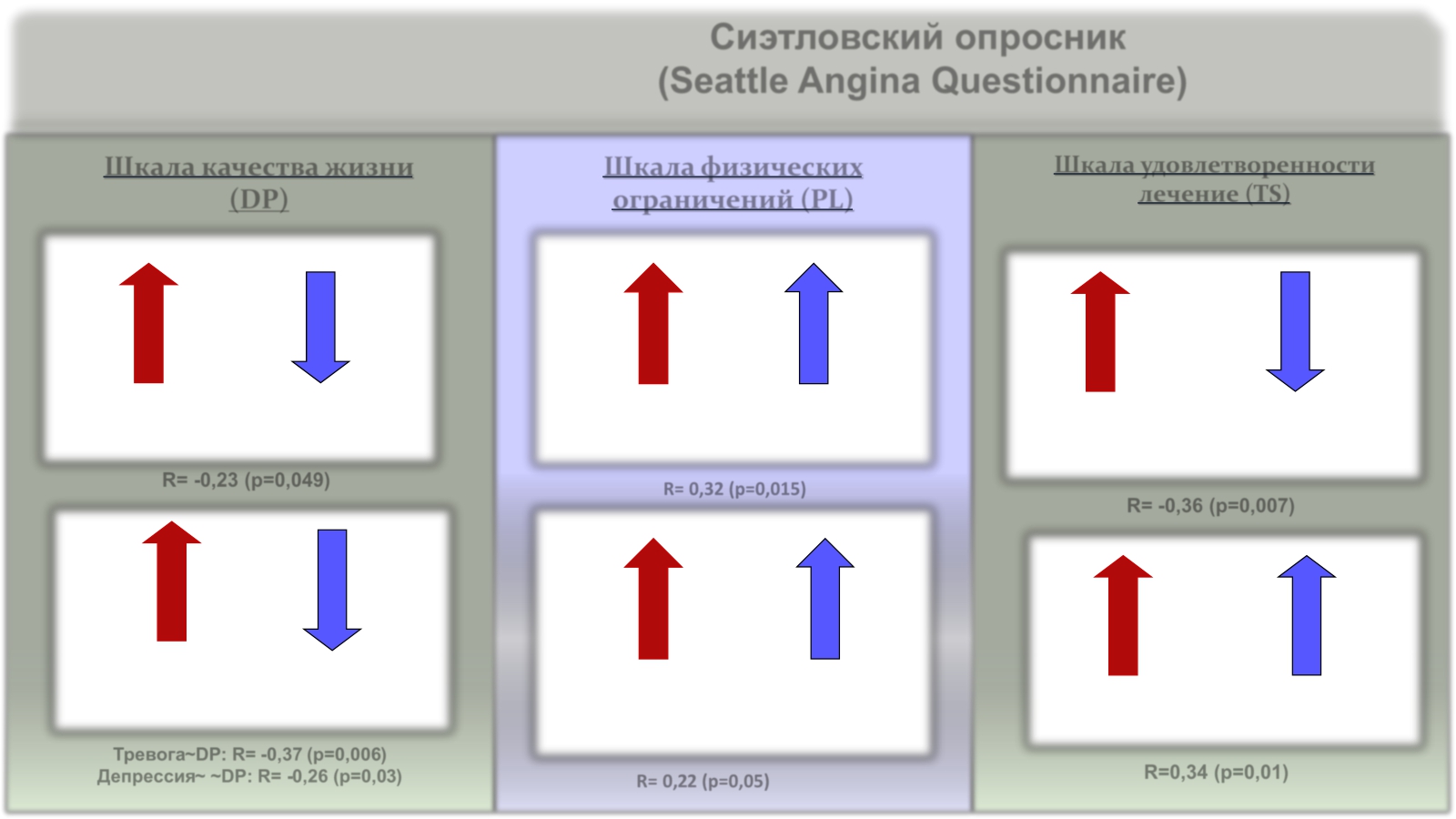 Сиэтловский опросник (Seattle Angina Questionnaire)
Шкала удовлетворенности
лечение (TS)
Шкала физических
ограничений (PL)
Шкала качества жизни (DP)
физ.ограниче
ния
возраст
качество жизни
ФК стенокардии
возраст
удовлетв.
лечением
R= -0,23 (p=0,049)	R= 0,32 (p=0,015)	R= -0,36 (p=0,007)
тревога/
депрессия
качество жизни
выраженность
болевого с-ма
по ВАШ
физ.ограниче
ния
дистанция по ТШХ
удовлетв.
лечением
Тревога~DP: R= -0,37 (p=0,006)
Депрессия~ ~DP: R= -0,26 (p=0,03)
R=0,34 (p=0,01)
R= 0,22 (p=0,05)
Причины нарушения ходьбы у больных, перенесших инфаркт миокарда


• Депрессия (нет желания куда либо пойти),
• Тревога и страх (боится упасть, когда встает),
• Когнитивный дефицит (не понимает, как ходить),
• Отсутствие мотивации (нет цели куда либо идти),
• Патологические ложные установки («Вам нельзя ходить, у
вас тяжелая одышка»),
• Гиперопека со стороны родственников (зачем мне ходить,
если родственники решают мои бытовые проблемы),
• Боль в ногах (не может ходить из-за боли),
• Ортостатическая гипотензия,
• Дыхательная недостаточность
ФАКТОРЫ ОКРУЖАЮЩЕЙ СРЕДЫ
МКФ код	Категория	%
Продукты или вещества для персонального потребления (лекарства)
e 110
100
e 310	Семья и ближайшие родственники	100
e 320	Друзья	100
e 355	Профессиональные медицинские работники	100
Индивидуальные установки семьи и ближайших родственников
e 410
100
Службы, административные системы и политика социального страхования
e 570
100
Знакомые, сверстники, коллеги, соседи и члены сообщества
e 325
62
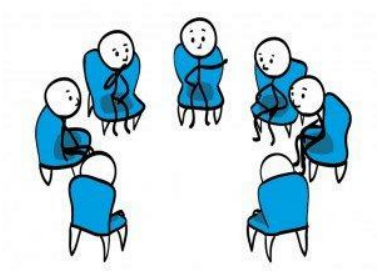 Реабилитационный диагноз:

• Является списком проблем пациента,

• Описывает все компоненты здоровья,

• Призван оценить не только медицинские проблемы, но и другие
жизненные проблемы,
• Включает не только нарушения и ограничения, но и возможности и
действия пациента,
• Отражает процесс реабилитации – что делается в реабилитационном центре. Если процесса нет или он не является проблемно-ориентированным – то будут трудности с установкой реабилитационного диагноза.





Мельникова Е.В., Шмонин А.А., 2017
Распределение функциональных обязанностей по заполнению шкал в работе мультидисциплинарной бригады:



Кардиолог - реабилитолог
•  Модифицированная шкала Ренкин
•  Оценка функционального класса стенокардии (Канадская классификация)
•  ВАШ (только для больных с болью)
•  Толерантность к физической нагрузке (ВЭМ)
Психолог
•  Монреальская шкала оценки психического статуса (MoCA),
•  Госпитальная шкала тревоги и депрессии.
Эрготерпевт (или психолог с расширенной компетенцией эрготерапевта)
•  Канадская Оценка Выполнения Деятельности (COPM)
•  Шкала эрготерапевта для оценки окружения
•  Оценка качества жизни (EQ-5D)
Инструктор ЛФК
•  Тест с 6-минутной ходьбой  - оценка функционального класса ХСН и толерантности к физической
нагрузке.
Мультидисциплинарная бригада
Кардиолог


• Проводит сбор анамнеза и клинико-диагностических данных

• Оценивает результаты

• лабораторного исследования (общий анализ крови, тромбоциты, гематокрит, липидный спектр,
глюкоза, креатинин с подсчетом СКФ) - при отсутствии результатов обследования на 1 этапе)

• ЭКГ в состоянии покоя

• ЭхоКГ (при отсутствии результатов обследования на 1 этапе)

• УЗИ плевральной полости при подозрении на наличие плеврита

• Проводит тесты с физической нагрузкой (ВЭМ)

• Формулирует клинический диагноз.
Врач ЛФК
(кинезотерапевт, специалист по физической реабилитации)

• Анализирует степень нарушения функции, ограничения деятельности, активности и участия, проблемы со здоровьем, которые могут повлиять на выбор физических упражнений, включенных в программу реабилитации.
• Факторы, ограничивающие возможность физической реабилитации: тяжесть сердечно- сосудистого заболевания, выраженные нарушения функции левого желудочка, коморбидные состояния (остеоартрит, ХОБЛ, периферические сосудистые расстройства, цереброваскулярные заболевания, психологические факторы – депрессия, тревога, отсутствие социальной поддержки).
• Оценивает переносимость физической нагрузки – тест с 6-минутной ходьбой (контролирует пульс, АД, индивидуальное восприятие физической нагрузки по шкале Борга)








KNGF Clinical Practice Guideline for physical therapy in patients undergoing cardiac rehabilitation/
Suppl. to the Dutch Journal of Physical Therapy. – 2011. - Vol. 121,  N. 4
Клинический психолог

• Проводит психодиагностическое тестирование (скрининговый тест – Госпитальная шкала тревоги и депрессии HADS), опросник качества жизни

• При необходимости проводит углубленное психодиагностическое
обследование
• Формулирует цели психологической реабилитации, участвует в ее
осуществлении
Мультидисциплинарная бригада
( с участием привлеченных специалистов)
• Проводит анализ проблем пациента (как правило сформулированных в категориях активности и
участия МКФ)
• Дает оценку текущему статусу пациента с точки зрения нарушения структуры, функции, ограничения
активности и участия
• Определяет его функциональную способность (на основании результатов нагрузочных проб)

• Определяет факторы, ограничивающие возможности реабилитации:

•  - коморбидные состояния

•  - психологические препятствия (тревога, депрессия, эмоциональная нестабильность, проблемы со
сном)
•  - одышка и усталость
•  - образ жизни (курение, низкая физическая активность, неправильное питание, повышенное
потребление алкоголя),
•  - использование лекарств

•  - отсутствие социальной поддержки

KNGF Clinical Practice Guideline for physical therapy in patients undergoing cardiac rehabilitation/
Suppl. to the Dutch Journal of Physical Therapy. – 2011. - Vol. 121,  N. 4
Последовательность анализа состояния пациента
по «новой модели» Мельникова Е.В., Шмонин А.А., Мальцева М.Н., 2017



Врач по ФРМ
Функции


Логопед
Факторы среды



Активность и
Психолог






ЛФК
участие
реабилитационный диагноз
Список проблем больного в категориях МКФ –
Персональные
факторы пациента
Анализ причин ограничения
(методист и инструктор)
Структуры
Эрготерапевт
Активность и
участие
Мед.сестра
Причина нарушения функционирования (ключевая проблема)
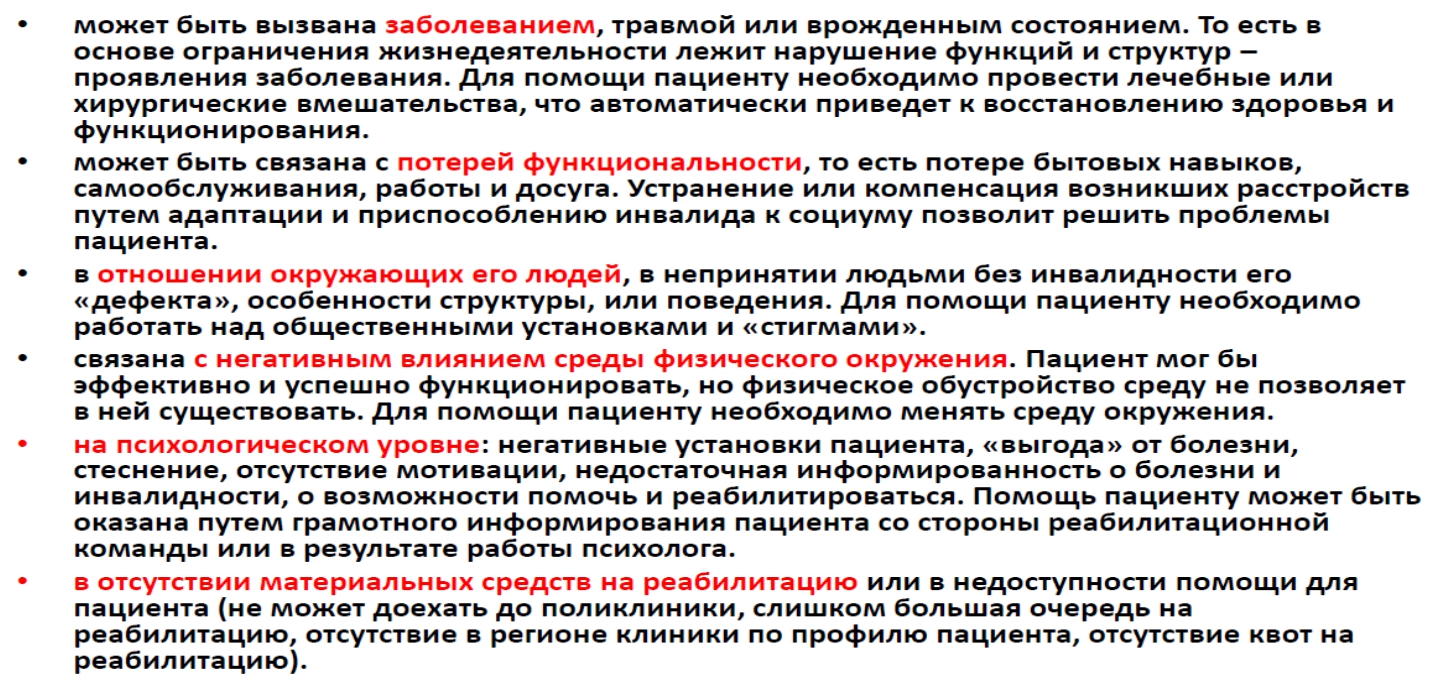 Мультидисциплинарная бригада

• Определяет (с учетом мнения пациента) целевое состояние пациента с точки зрения способности выполнять повседневную деятельность, профессиональные функции, осуществлять досуг.
• Определяет возможность достижения целевого состояния в связи с имеющимся уровнем функциональной способности и наличием факторов, ограничивающих возможности реабилитации
• Формулирует индивидуальные цели реабилитационной программы с учетом выявленных нарушений и возможности их восстановления (коррекции) в определенный временной промежуток
• Формирует программу реабилитации, прежде всего режим двигательной активности
• Оценивает профессиональную ситуацию пациента и прогноз его возвращения к
труду
• Фиксирует информацию о семье пациента и социальной поддержке.


KNGF Clinical Practice Guideline for physical therapy in patients undergoing cardiac rehabilitation/
Suppl. to the Dutch Journal of Physical Therapy. – 2011. - Vol. 121,  N. 4
Соматические, психосоциальные
и образовательные задачи индивидуальных контролируемых тренировок в рамках программы кардиореабилитации (ПКР)
Соматические задачи




• Благотворное влияние на прогрессирование и прогноз заболевания (долгосрочная
цель)
• Преодоление ограничений со стороны сердечно-сосудистой системы и опорно-
двигательного аппарата, связанных с малоподвижностью
• Повышение толерантности к физической нагрузке при отсутствии симптоматики
(отсутствуют стенокардитические боли при выполнении привычной нагрузки)
• Повышение толерантности сердечно-сосудистой системы к физической нагрузке
(адекватная реакция АД и пульса на выполняемую нагрузку)
• Улучшение координации, гибкости и мышечной силы
• Благотворное влияние на факторы сердечно-сосудистого риска (нормализация АД,
ИМТ, ЛПНП, ТГ, гликированного гемоглобина)
Психосоциальные задачи



• Улучшение ощущения и восприятия тела, и в особенности оценки пациентом
напряжения в ходе тренировки

• Уменьшение беспокойства пациента по поводу риска перенапряжения в ходе
тренировки
• Улучшение реалистичности оценки пациентом его индивидуальной толерантности к физической нагрузке

• Улучшение общего самочувствия

• Облегчение общей социальной интеграции

• Повышение степени независимости

• Улучшение качества жизни
Образовательные задачи


• Повышение уровня знаний о влиянии и пользе для здоровья
регулярной физической активности и тренировок
• Помощь пациенту в приобретении практических навыков самоконтроля и адекватного поведения в ходе физической активности и/или тренировок
• Обеспечение приверженности к долгосрочным изменениям
образа жизни
• Поддержка физически активного образа жизни
Реабилитационная программа
• это последовательность (порядок) применения форм, методов и средств реабилитации, которые обеспечивают достижение оптимального для больного состояния здоровья и работоспособности.



Основные компоненты индивидуальной реабилитационной программы
1) медикаментозная, хирургическая коррекция измененных вследствие
заболеваний органов и систем;
2) Максимально возможное восстановление функционирования
пациента  методами физического действия;
3) коррекция психоэмоционального состояния путем формирования
позитивной мотивации на дальнейшее успешное лечение;
4) коррекция метаболических и иммунологических нарушений
5) восстановление профессиональных навыков пациента
Противопоказания к физическим тренировкам:
•	острая и подострая аневризма ЛЖ, подтвержденная инструментальными методами диагностики
•
нарушения сердечного ритма: желудочковые экстрасистолы и тахикардия опасных градаций, пароксизмальные тахиаритмии, возникающие при ФН, не корригируемые оптимальной терапией
•
нарушения проводимости: синоатриальная и атрио-вентрикулярная блокады 2-3-ей степени, кроме пациентов с имплантированными кардиостимуляторами
стабильная АГ или гипертоническая реакция на ФН с повышением систолического АД более 180 мм рт. ст., диастолического выше 110 мм рт. ст., не корригируемые оптимальной антигипертензивной терапией
•
•	выраженный аортальный стеноз
•	острый перикардит, миокардит
•	неконтролируемый СД
•	тромбоэмболия или тромбофлебит (в сроки до 3 мес.) инфекционные заболевания в острой форме
•
заболевания костей и суставов с выраженными функциональными нарушениями, препятствующими проведению тренировок





РЕАБИЛИТАЦИЯ И ВТОРИЧНАЯ ПРОФИЛАКТИКА У БОЛЬНЫХ, ПЕРЕНЕСШИХ ОСТРЫЙ ИНФАРКТ МИОКАРДА С ПОДЪЕМОМ СЕГМЕНТА ST Российские клинические рекомендации, 2014 год
Содержание индивидуальных рекомендаций по тренировкам



• Цель тренировок (например, аэробные тренировки на выносливость, силовые
тренировки умеренной интенсивности)
• Структура тренировок с выделением предпочтительного типа упражнений (например, упражнения на велоэргометре или тредмиле, пешие прогулки или скандинавская ходьба), силовые тренировки с поднятием тяжести и эластичными лентами
• Методы тренировок (постоянные тренировки, интервальные тренировки)
• Интенсивность тренировок (например, в % от максимальной ЧСС, от пикового VO2, от
максимальной нагрузки за один подход (один репетиционный максимум)
• Продолжительность тренировок (продолжительность 1 занятия для данного пациента, например, 30-60 минут, и всей контролируемой программы, например, 3-6 месяцев)
• Частота тренировок (например, 3-7 занятий в неделю)
Как определить интенсивность упражнений?



• Интенсивность тренировок разрабатывают и контролируют
с учетом стресс-теста с физической нагрузкой, проводимого на велоэргометре с регистрацией ЭКГ и мониторингом АД
• Контролируемые показатели: максимальная ЧСС, максимальная физическая нагрузка, возможный ишемический порог

• Изменение АД в ответ на нагрузку







Кардиореабилитация. Практическое руководство
под ред Дж. Ниебауэра, 2012
Как определить интенсивность упражнений?



• Частота сердечных сокращений – параметр, используемый для
регулирования и контроля физической нагрузки
• Максимальная ЧСС – сама высокая ЧСС, полученная в ходе теста толерантности к нарастающей физической нагрузке до его завершения в связи с субъективным переутомлением или объективными признаками.
• Тренировочную ЧСС определяют в % от максимальной ЧСС
(рекомендуемые значения – 50-60-75% от ЧСС макс).
• Для назначения упражнений учитывают только реакцию ССС на тест с физической нагрузкой, выполняемой пациентом при ОБЫЧНОЙ лекарственной терапии (это особенно относится к БАБ)!
Расчет целевой ЧСС с использование формулы Карвонена

• Расчетная ЧСС (РЧСС)– разница между максимальной ЧСС и ЧСС в покое по
результатам теста с максимальной физической нагрузкой
• Рекомендуемая тренировочная ЧСС для кардиологических больных
составляет 40-60% от РЧСС
Пример: целевая интенсивность – 60% от РЧСС
• ЧСС в покое = 60 уд/мин
• Максимальная ЧСС при нагрузочном тестировании = 100 уд/мин
• Целевая тренировочная ЧСС= 60+(100-60)х 0,6 = =84 уд/мин
Максимальная физическая нагрузка






• В рамках программы КР рекомендуемая интенсивность упражнений составляет 40-60% (при хорошей переносимости – 70-80%) от индивидуальной максимальной физической нагрузки, достигаемой в ограниченном симптоматикой нагрузочном тестировании.
• У пациентов с низкой толерантностью к физической нагрузке (ТФН), крайне малым резервом ЧСС, фибрилляцией предсердий, кардиостимуляторами, трансплантацией сердца) интенсивность тренировок необходимо контролировать с помощью шкалы Борга








Кардиореабилитация. Практическое руководство
под ред Дж. Ниебауэра, 2012
Шкала Борга (от 6 до 20)
Интенсивность нагрузки Очень, очень легко Исключительно легко Исключительно легко Очень легко
Очень легко Довольно легко Легко (комфортно) Немного тяжело Довольно тяжело Трудно / тяжело Трудно / тяжело Очень тяжело
Баллы
6 7 8 9
10 11 12 13 14 15 16 17
• Отражает уровень переносимой
нагрузки (УПН)
• Используется для субъективной оценки восприятия человеком интенсивности физической нагрузки
• Оптимальные значения в ПКР – от 11 до
14 баллов
• УПН < 12 соответствует <40% от VO2пик
• УПН =12-14 соответствует 40-60% от
VO2пик
• УПН = 14-16 соответствует 60-85% от
VO2пик
18	Очень тяжело
19	Очень, очень  тяжело
20	Максимально тяжело
Максимальное потребление кислорода (пиковый VO2)

• Определяется при проведении кардиопульмонального
нагрузочного тестирования
• Для определения интенсивности аэробных тренировок целью является достижение 40-70% от пикового VO2 (до 80% при хорошей переносимости)
• Потребление кислорода при достижении анаэробного порога можно определить даже в ходе субмаксимального нагрузочного тестирования, независимо от уровня мотивации человека.
Пациентка Ф., 68 лет





•  Место работы: пенсионерка.
• Клинический диагноз: ИБС. Прогрессирующая \ стенокардия с исходом в стенокардию напряжение ФКII. Гипертоническая болезнь 3 стадии, достигнутая нормотензия. Риск 4. ХСН 1. ФК. 2. Язвенная болезнь 12п кишки, вне обострения. Ожирение 1 степени.
• задача физической реабилитации на данном этапе реабилитации: повышение   толерантности   к   физическим   нагрузкам,   расширение режима двигательной активности.
•	ВЭП не проводилась.
•   Физические   тренировки   на   кардиотренажерах   проводились   по программе Zeittraining (с постоянно заданной мощностью).
•   Тренирующий пульс составил 79-85 ударов в минуту.
Протокол физических тренировок пациентки Ф, 68 лет
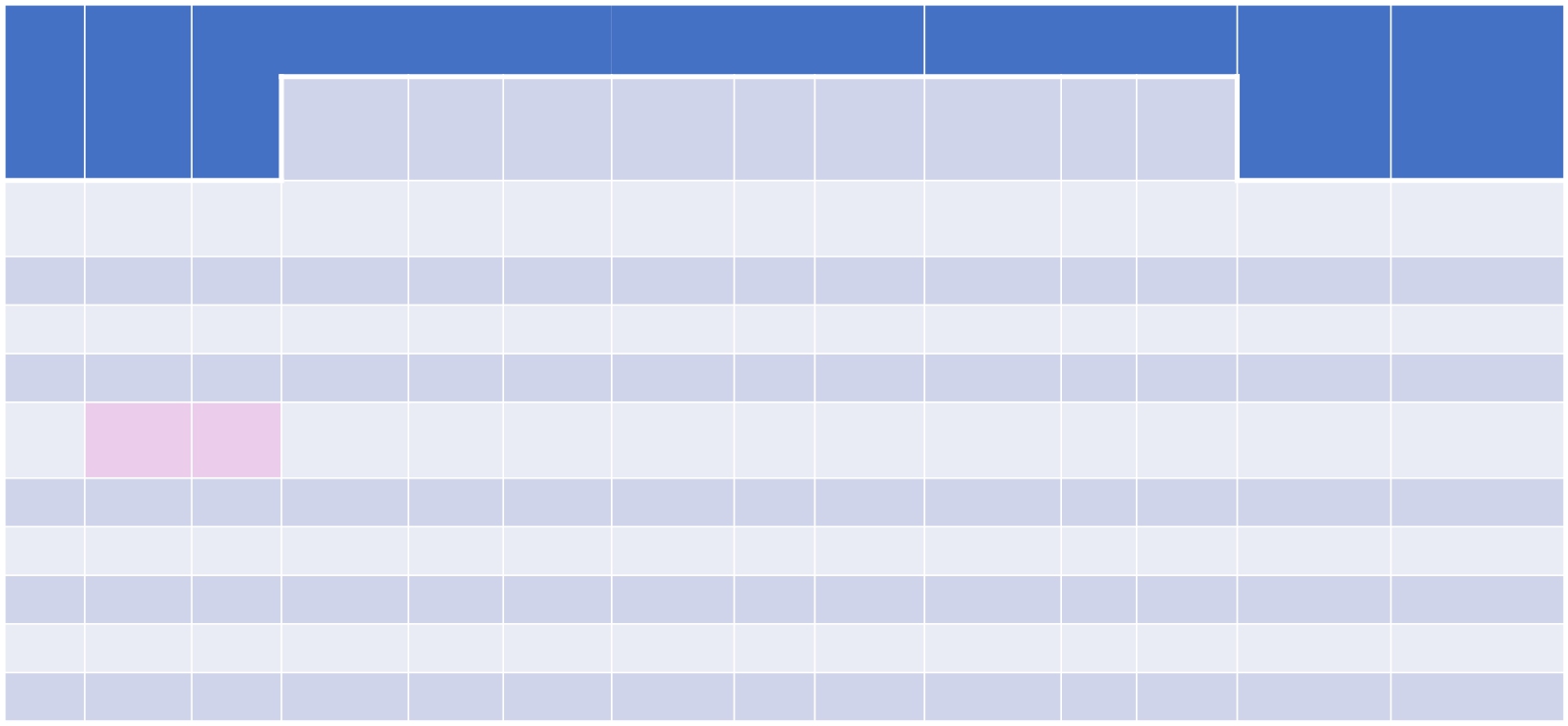 Беговая дорожка	Велотренажер	Тренажер для рук
Ps min- max
АД
после
нагрузки
АД
исх
Ступень
N
Борг
б
W
Вт
Борг
б
W
Вт
Борг
б
V
км/ч
Ps мax/ aver
Ps мax/ aver
Ps мax/ aver
1
IV
─
─
─
88/85
25
14
87/84
25
13
108/60
123/64
79- 85
2	IV	─	─	─	89/84	25	12	89/85	25	13	110/70	113/64
3	IV	─	─	─	85/82	25	12	87/83	25	12	118/68	121/70
4	IV	─	─	─	86/83	25	12	85/83	25	13	105/65	112/70
5
V
99/97
3,0
15
85/82
25
14
88/85
25
13
114/70
118/75
87- 93
6	V	97/94	2,5	13	83/80	25	13	85/83	25	12	108/68	122/70
7	V	95/90	2,5	12	8581	25	13	85/81	25	12	117/65	125/68
8	V	97/91	2,5	12	86/83	25	12	87/80	25	12	107/60	128/65
9	V	93/89	2,5	12	84/80	25	11	83/81	25	11	110/55	122/70
10	V	92/88	2,5	12	84/81	25	11	82/80	25	11	118/70	122/70
Пациентка Г., 62 года





• Место работы: пенсионерка.
• Клинический   диагноз:   ИБС.   Постинфарктный   кардиосклероз   (передне- боковой  неQ  инфаркт  миокарда  без  подъема  сегмента  ST  от  24.04.17  г). Пароксизмальная	суправентрикулярная	тахикардия.	Гипертоническая
болезнь III ст. Риск 4. ХСН 1 ст. ФК 2. Хронический пиелонефрит единственной RD. Сахарный диабет 2 типа.
• задача   физической   реабилитации   на   данном   этапе   реабилитации: повышение  толерантности  к  физическим  нагрузкам,  расширение  режима двигательной активности.
•	В ходе проведения ВЭП пациентка выполнила физическую нагрузку 50
Ватт (низкая толерантность к физической нагрузке).
•	Физические	тренировки	на	кардиотренажерах	проводились
программе Zeittraining (с постоянно заданной мощностью).
•	Тренирующий пульс – 80-86 ударов в минуту.
по
Протокол физических тренировок пациентки Г, 62 лет
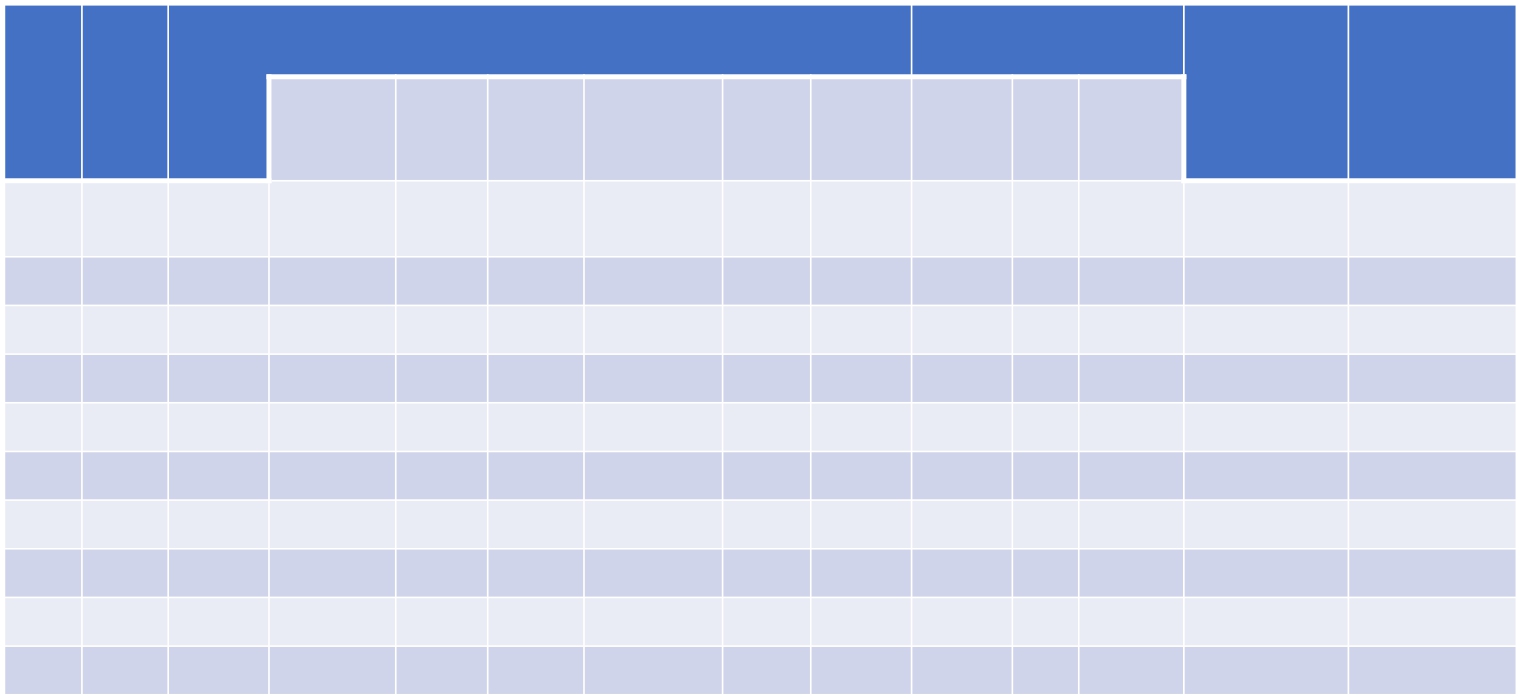 Беговая дорожка	Велотренажер	Тренажер для рук
АД
после
нагрузки
Ps min- max
АД
исх
Ступень
N
Борг
б
W
Вт
Борг
б
Ps
max
W
Вт
Борг
б
V
км/ч
Ps мax/ aver
Ps мax/ aver
1	IV	80-86	─	─	─	91/87	25	14	128/72	166/73
2	IV	─	─	─	90/84	25	14	138/77	130/70
3	IV	─	─	─	93/86	25	12	133/75	130/75
IV	─	─	─	95/82	25	13	126/72	141/77
5	IV	96/87	2,0	15	87/84	25	14	136/75	173/80
6	IV	92/85	2,0	14	88/86	25	14	138/70	132/75
7	IV	90/82	2,0	14	86/83	25	13	128/72	139/77
8	IV	88/84	2,0	13	87/82	25	13	130/70	136/75
9	IV	86/82	2,0	12	86/82	25	12	128/65	130/70
10	IV	86/82	2,0	12	84/82	25	12	128/65	130/70
Основные особенности различных форм тренировок















Piepoli, M. F., Corrà U., Benzer W., et al. Secondary preventionthrough cardiac rehabilitation: from knowledge to implementation. A position paper from the Cardiac Rehabilitation Section of the
European Association of Cardiovascular Prevention and Rehabilitation // Eur. J. Cardiovasc. Prev. Rehabil. 2010a. Vol. 17. P. 1–17.
Ступенчатая мобилизация (гимнастика)
Ступенчатая мобилизация (гимнастика)
Виды аэробных тренировок
на выносливость


• Тренировки на велоэргометре и тредмиле

• Тренировки в виде ходьбы

• Скандинавская ходьба

• Езда на велосипеде

• Бег трусцой

• Плавание
Виды физических нагрузок в кардиореабилитации

1.   Дозированная ходьба.
ТХ = 0,042×М+ 0,15×ЧСС+65,5,  где
ТХ – искомый темп ходьбы (шагов в 1 минуту),
М – максимальная нагрузка при ВЭМ-пробе в кгм/мин (нагрузку в Вт умножаем на 6),
ЧСС – ЧСС на максимальной нагрузке при ВЭМ-пробе.
Длительные упражнения на выносливость
Длительные упражнения на выносливость
Длительные упражнения на выносливость
Длительные упражнения на выносливость
Интервальные тренировки на выносливость
Интервальные тренировки на выносливость
Интервальные тренировки на выносливость
Упражнения на выносливость и силу
Упражнения на выносливость и силу
Упражнения на выносливость и силу
Дыхательные тренировки
Физические тренировки, рекомендованные международными консенсусами для пациентов с сердечно-сосудистыми заболеваниями
Guidelines	EACPR, 20141	AACVPR, 20132	ACRA, 20143	JCS , 20124
Тип упражнений
Аэробные тренировки (АТ)+ тренировка с динамическим
сопротивлением (ДСТ)
Аэробные тренировки (АТ)+
тренировка с динамическим сопротивлением
(ДСТ) + тренировки на гибкость (ТГ)
Аэробные тренировки
(АТ)+
тренировка с
динамическим
сопротивлением (ДСТ)
Аэробные упражнения
3–5 занятий в неделю для АТ; 2–3 занятия в неделю для ДСТ и ТШ (не последовательно)
3 занятия в неделю (лучше 6–7) для АТ; 2 занятия в
неделю для ДСТ
1-2 занятия в неделю
для АТ, не определено
для ДСТ
1-3 занятия в неделю
Частота
40–80% VO2пик или ЧССмакс (при проведении
максимального нагрузочного теста);11–16
баллов Борга для АТ; до ощущения
умеренной усталости (11–13 баллов по Боргу);
от 50%РМ с повышение до  60–70%РМ для
ДСТ; до умеренного дискомфорта для ТГ
50–80% VO2пик; 50–80% ЧССмакс; 40–60% ЧСС;
10–14 баллов шкалы Борга
40–60% VO2пик; 40–60% ЧССмакс; 12–13 баллов по шкале Борга
Интенсивность
Нагрузка низкой и
умеренной
интенсивности для АТ,
по мере
необходимости для
ДСТ
15-60 минут на протяжении 5 месяцев
≥ 20–30 минутные занятия для АТ, 10–15 репетиционных повторов по 8–10 различных упражнений для ДСТ; 3–5 повторов продолжительностью 30-90 сек для ТГ с не менее 36 занятий
Время/продол-
жительность
≥ 20–30 минутные занятия
для АТ,
10–15 репетиционных повторов для на протяжении 2-16 недель
30-60 минутные
занятия на протяжении 3-12 недель
AACPR: American Association of Cardiovascular and Pulmonary Rehabilitation; ACRA : Australian Cardiovascular Health and Rehabilitation Association; Aerobic endurance training (AET) may include walking, jogging, treadmill, cycling, bicycle ergometer, stair
climbing, stepping, swimming, dancing, rowing, elliptical trainer); CACR: Canadian Association of Cardiac Rehabilitation; Dynamic resistance training (DRT) may include circuit training with light weights and pulley exercises for upper extremities, machine weights,
calisthenics) ; EACPR: European Association of Cardiovascular Prevention and Rehabilitation; FITT: Frequency, Intensity, Time, Type; Flexibility training (FT) may include static stretches, gymnastics exercises); HR: Heart rate; HRR: heart rate reserve; JCS: Japanese
Circulation Society; RM: Repetition maximum; RPE: Borg Scale/text, a paper  comparing these guidelines in detail.
Фазы тренировок в рамках программы кардиореабилитации
Период амбулаторных тренировок
(9-10 месяцев)

Первый этап (1-2 месяца)
•  Нагрузка 50-60% индивидуальной переносимой мощности нагрузки (ИПМ) для больных слабой
группы (IIIФК ИБС), 60-75% мощности ИПМ у больных сильной группы (I-II ФК ИБС).
•  Вводный период – не менее 10% времени
•  Заключительный период – не более 25% времени тренировки
•  В течение вводного периода достигается ЧСС = 75% от ЧССмакс для данного занятия
•  В заключительный период ЧСС= ЧССисх+15% от ЧССисх.
•  Пример. Пациент К., слабая группа, ЧСС покоя – 75 уд/мин, индивидуальный уровень нагрузки
при функциональном тестировании был достигнут при ЧСС=135 уд/мин.
•  ЧСС максимальной нагрузки (55% от ИПМ) составит

ЧСС покоя+(ЧСС пороговой нагрузки-ЧСС покоя) х 55/100=75+(135-75) х 55/100=108 уд/мин
•  ЧСС вводной части занятия =  108 х 75/100 = 81 уд/мин
•  ЧСС заключительного периода = 75 + 75 х 15/100=86 уд/мин




Лобов А.Н., Иванова Г.Е., Давыдов П.В. Методы контроля функционального состояния организма и
двигательные режимы больных с патологией сердечно-сосудистой системы/Практическое
руководство под ред. проф. Б.А.Поляева . – М., 2010
3 этапа основного периода амбулаторных
тренировок (9-10 месяцев)
Второй этап (до 5 месяцев)
ЧСС основной части занятий
•  85% от ИПМ в сильной группе
• 75% от ИПМ в сильной группе

Третий этап (до 3 месяцев)
ЧСС основной части занятий
•  95-100% от ИПМ в сильной группе
• 90% от ИПМ в сильной группе

Критерии перехода на следующую ступень реабилитации:
• отсутствие или урежение приступов стенокардии,
• отсутствие признаков недостаточности кровообращения
• адекватная реакция на физическую нагрузку.


Промежуточное исследование физической работоспособности для оценки  эффективности реабилитационной программы и определения нового порога ТФН целесообразно проводить 3-4 раза в год

Лобов А.Н., Иванова Г.Е., Давыдов П.В. Методы контроля функционального состояния организма и
двигательные режимы больных с патологией сердечно-сосудистой системы/Практическое
руководство под ред. проф. Б.А.Поляева . – М., 2010
Аппаратная физиотерапия


• Достоверных данных, указывающих на снижение летальности или числа госпитализаций при применении физиотерапевтических методов, не имеется.
• Физиотерапия у больных, перенесших ОИМ, может применяться по показаниям при наличии сопутствующих заболеваний в качестве симптоматической помощи. Наличие коморбидности у больных ОИМ достигает 30–60%, особенно у лиц пожилого возраста.


РЕАБИЛИТАЦИЯ И ВТОРИЧНАЯ ПРОФИЛАКТИКА У БОЛЬНЫХ,
ПЕРЕНЕСШИХ ОСТРЫЙ ИНФАРКТ МИОКАРДА С ПОДЪЕМОМ СЕГМЕНТА ST
Российские клинические рекомендации, 2014 год
Релаксационная программа



• Рекомендуется для любого пациента
• Программа релаксации имеет положительное влияние на физические, психологические и социальные параметры (в т.ч. частоту сердечных сокращений и страх перед физической нагрузкой)
• Программа предполагает 4-6 сеансов по 60-90 минут
• Программа направлена на понимание ценности отдыха, ощущение баланса между напряжением и расслаблением, формирование умения применять релаксирующие техники для борьбы с гневом, депрессией, последствиями стресса, дефицита времени
• Релаксирующие техники могут применяться в процессе заминки (по окончании
физической тренировки) или в качестве отдельной программы.






KNGF Clinical Practice Guideline for physical therapy in patients undergoing cardiac rehabilitation/
Suppl. to the Dutch Journal of Physical Therapy. – 2011. - Vol. 121,  N. 4
По окончании кардиореабилитационной программы


• Осуществляется заключительная оценка лабораторных и
инструментальных показателей
• Проводятся нагрузочные пробы с оценкой функционального класса
ИБС и ХСН
• Оценивается степень достижения поставленных
реабилитационных целей
• Формулируется программа реабилитации на последующем этапе
Цель информирования
и консультирования пациента
1.	Улучшение понимания пациентом
•	причин и особенностей течения болезни
•	сопутствующих заболеваний
•	принципов здорового образа жизни
цели реабилитации, характера лечения, ожидаемой продолжительности лечения, факторах риска, прогнозе.
•
2.
Поощрение изменения стиля жизни пациента (физической активности, отказа от вредных привычек)
3.	Поддержание позитивного отношения к происходящим изменениям
4.
Обсуждение возможных вариантов физической активности по окончании курса
реабилитации
5.
Формирование и поддержание умения правильно интерпретировать и контролировать симптомы заболевания и реакцию организма на физическую нагрузку.
KNGF Clinical Practice Guideline for physical therapy in patients undergoing cardiac rehabilitation/
Suppl. to the Dutch Journal of Physical Therapy. – 2011. - Vol. 121,  N. 4
Медикаментозная поддержка
кардиореабилитации

• антитромбоцитарная терапия

• гиполипидемические средства
• бета-адреноблокаторы (после перенесенного инфаркта
миокарда)
• ингибиторы АПФ / или блокаторы рецепторов ангиотензина /
• антагонисты альдостерона

• блокаторы кальциевых каналов
• антикоагулянты
• диуретики
Обучение пациентов (1)

• Обучение пациентов должно быть направлено не только на расширение их знаний, но, что более важно, на создание чувства уверенности, осознанного контроля и ответственности за свое здоровье.
• Недостаточно просто снабдить пациента всей информацией в виде образовательных занятий, изменение образа жизни должно быть полностью интегрировано в программу по кардиореабилитации и выполняться параллельно.





The BACPR Standards and Core Components for Cardiovascular Disease Prevention
and Rehabilitation 2012 http://www.bacpr.com/resources/BACPR_Standards_FINAL.pdf
Обучение пациентов (2)



• Особое внимание следует уделить оценке исходного уровня знаний, чтобы в последующем приспособить образовательный курс к нуждам больного.
• Следует поощрять пациентов к активному участию в образовательном процессе, в том числе к обмену знаниями внутри группы для получения максимально эффективного результата.




The BACPR Standards and Core Components for
Cardiovascular Disease Prevention
and Rehabilitation, 2012
Основные темы образовательной программы


1.  Патофизиология и симптомы

2.  Физическая активность, диета и курение

3.  Контроль веса

4.  Другие факторы риска: артериальное давление, липиды крови и глюкоза крови

5.  Самоконтроль физиологического и психологического статуса

6.  Социальные факторы и ежедневная активность

7.  Профессиональные факторы

8.  Сексуальная дисфункция

9.  Лекарственные средства, хирургические вмешательства и устройства

10.Сердечно-легочная реанимация
11.Дополнительная информация
The BACPR Standards and Core Components for
Cardiovascular Disease Prevention
and Rehabilitation, 2012
Заключение


Задачами, стоящими перед специалистами, осуществляющими процесс кардиореабилитации, являются:
• стабилизация сердечно-сосудистого заболевания, обеспечение контроля за его симптомами;
• достижение оптимального фунционирования, необходимого для возвращения пациента к привычному образу жизни, улучшение качества жизни;
• выявление и устранение модифицируемых факторов риска сердечно-сосудистых событий, предотвращение прогрессирования атеросклеротического процесса и снижение сердечно-сосудистой смертности.
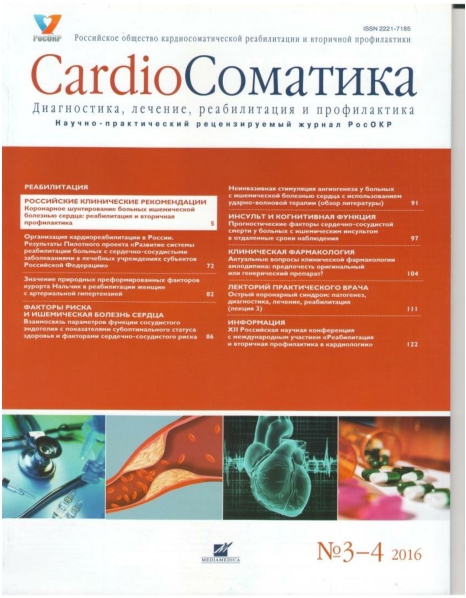 Пациентка Г., 68 лет





находилась в отделении медицинской реабилитации  с 02.03.2016г. по

22.03.2016г.




При поступлении предъявляла жалобы на
• одышку при минимальных физических нагрузках (ходьба по ровной поверхности в среднем темпе до 300 м, подъемы по лестнице на 1-2 пролета), проходящую в покое,
• периодические давящие боли в области сердца при обычной физической активности (ходьба в среднем темпе на расстояние до 300 м, при подъемах по лестнице на 1-2 пролета), проходящие после
Анамнез болезни






Страдает гипертонической болезнью около 12 лет. Перенесла 5 инфарктов миокарда (2007, 2009, 2010, 12.01.2015г. и 08.03.2015г.). Гипотензивные препараты принимала эпизодически.
С 17.02.2016 г. по 29.02.2016г. находилась на лечении в кардиологическом
отделении ГКБ с диагнозом:
ИБС. Прогрессирующая стенокардия с исходом в стенокардию напряжения
3 ФК (клинически).
Выписана с улучшением, даны рекомендации: вальсакор 160 мг 2 раза в день, бисопролол 10 мг, зилт 75 мг, розувастатин 10 мг, тромбоасс 100 мг, диувер 5 мг, кардикет 40 мг 2 раза в день, нольпаза 40 мг.
Направлена в отделение соматической реабилитации.
Перенесенные заболевания:





сахарный диабет 2 типа, диабетическая полинейропатия, диабетическая ангиопатия, принимает глюкованс (глибенкламид 5 мг+метформин 500 мг) 2 раза в день

хроническая анемия (препараты железа не принимает, т.к. возникает тошнота, выраженные диспепсические явления)
Из анамнеза

• Пациентка живет на 3 этаже в доме без лифта, поднимается на этаж в несколько приемов из-за появления одышки.
• Пациентка хочет самостоятельно без болей в сердце ходить в магазин за хлебом (расположен в 500 м от дома) и до аптеки (300 метров от дома)
• Родственники (дочь с семьей живет в соседнем доме) заботятся о пациентке, приносят еду, убирают квартиру, помогают мыться,  ограничивают активность пациентки, объясняя свои действия заботой о ней
• Пациентка не всегда регулярно принимает лекарства, т.к.
забывает про них.
Данные физикального осмотра
Состояние удовлетворительное. Сознание ясное. Положение активное. Конституция -
нормостеник.
Рост – 150, вес – 64, ИМТ – 28,4 кг/м2. ОТ  –100 см.
Кожные покровы и видимые слизистые – физиологической окраски. Подкожно-жировая клетчатка распределена равномерно. Лимфатические узлы не увеличены, безболезненные. Костно-мышечная система – без особенностей.
• Органы дыхания.
Грудная клетка цилиндрической формы. ЧД= 16 минуту. Перкуторный звук ясный
легочный. Дыхание везикулярное, хрипов нет.
• Органы кровообращения.
Пульс 66 уд. в мин., ритмичный, удовлетворительного наполнения и напряжения. АД(S)=
120/80 мм рт.ст., АД (D)= 120/80 мм рт.ст.
Границы относительной тупости сердца: левая в 5 межреберье по среднеключичной
линии, правая - по правом краю грудины, верхняя – по верхнему краю III ребра.
Тоны сердца приглушены, акцент 2 тона над аортой, систолический шум во 2, 5 точках
аускультации, ЧСС 66/мин. Ритм правильный.
В соответствии с индивидуальной программой реабилитации (ИПР) проведено обследование:
Эхо КГ
• ЗСЛЖ – 13, 6 мм

• МЖП – 15 мм

• ИММ ЛЖ – 243 г/м2

• ФВ – 50%

Заключение. Дилатация ЛП и ЛЖ, миокард утолщен. Гипокинезия нижней, боковой и задней стенок ЛЖ, передне-верхушечно-боковой области. Диастолическая дисфункция ЛЖ 1 типа. НМК 2 ст, НТК 1-2 ст. Дегенеративные изменения АК и МК.
УЗДС БЦА



• БЦА на шее проходимы, кровоток магистральный. КИМ утолщен в области бифуркации ЛОСА до 1,6 мм, дифференцировка на слои нарушена. В средней трети ПОСА по передней стенке гетерогенная АСБ, редуцирующая просвет до 30% по площади – гемодинамически незначимая. В области бифуркации ЛОСА полуконцентрическая гетерогенная АСБ, редуцирующая просвет до 50% по площади, переходящая в устье ЛВСА и редуцирующая
ее просвет до 60% по площади (55% по диаметру) – гемодинамически незначимая. Левая
ПА извита в V 1-2 сегмента.
• Заключение: Эхо-признаки стенозирующего атеросклероза  БЦА. Гемодинамически
незначимый стеноз ПОСА (30% по площади), ЛОСА (50% по площади), ЛВСА (60% по площади, 55% по диаметру). Деформация левой ПА.
Результаты дополнительного обследования



Врач ЛФК:
Тест с шестиминутной ходьбой: при поступлении - 175 м, ВАШ боли в сердце –
1 б.


Психолог:
• Уровень тревоги по шкале HADS – 11 б,
• Уровень депрессии по шкале HADS  - 10 б.
• Легкое снижение когнитивных функций
•  Интегральный показатель качества жизни  (ВАШ)– 51 балл


Эндокринолог: Сахарный диабет 2 типа. Диабетическая нефропатия. ХБП3а стадии. Диабетическая полинейропатия нижних конечностей, сенсо-моторная форма. Диабетическая макроангиопатия нижних конечностей.
ДИАГНОЗ ОСНОВНОЙ (по МКБ):

ИБС. Стенокардия напряжения 3 ФК (клинически). Постинфарктный кардиосклероз (инфаркты миокарда от 2007, 2009, 2010, 2015гг.). Гипертоническая болезнь III стадии. Гипертензивное сердце. Стенозирующий атеросклероз БЦА. Риск
4. ХСН2А стадии. ФК 3. ИМТ. Сахарный диабет 2 типа. Диабетическая нефропатия. ХБП3а стадии. Диабетическая полинейропатия нижних конечностей, сенсо-моторная форма. Диабетическая макроангиопатия нижних конечностей. Целевой уровень гликированного гемоглобина <7%. Анемия легкой степени тяжести.
Реабилитационный диагноз при поступлении:




Активность и участие:
• 22 Ходьба  по квартире
• 33 ходьба по улице
• 33 ходьба по лестнице
• 03 Пользование душем
• 22 Забота о своем здоровье



Факторы среды:
• +1 Лекарства антигипертензивные
• ? Лекарства антиангинальные,статины,
гиполикемические препараты
• e410.-3, Индивидуальные установки семьи и ближайших родственников
(уточнить 8)
Нарушение функций


• Функция толерантности к физической нагрузке
(ТШХ – 175 м) 3
• Функция боли 1
• Функции сохранения массы тела (ИМТ) 1
• Функция эмоций 2 (уровень тревоги-2
уровень депрессии - 1)
• Когнитивные функции 1
• Функция системы крови 1
• Общие и метаболические функции (уровень ЛПНП)2
НАРУШЕНИЕ СТРУКТУРЫ
• Сердечно-сосудистой системы (окклюзия 60% по площади и 55% по
диаметру ЛВСА) 2
Индивидуальная программа медицинской
реабилитации:







• Чего хочет пациентка?

• Восстановятся  ли привычные активность и участие на уровне,
достаточном для возвращения в привычную среду?
• Какого рода вмешательства в среду нужны для поддержания
достаточной для жизни активности и участия ?
• Возможны ли такие вмешательства и насколько они будут
эффективны?
• Цель реабилитации на 1 неделю: пациентка ходит по
коридору до 250 м в 2 приема




• Цель реабилитации на этап реабилитации в дневном стационаре: через 3 недели пациентка ходит по прямой до 400 м в 2 приема, поднимается на 3 этаж без выраженной одышки и стенокардитических болей, эмоционально устойчива, привержена лечению (принимает таблетки, разложенные в таблетницу дочерью)
Соматические задачи

• Благотворное влияние на прогрессирование и прогноз заболевания (предотвращение прогрессирования стенокардии, развития повторного инфаркта миокарда, инсульта, сердечно- сосудистой смерти - долгосрочная цель)
• Преодоление ограничений со стороны сердечно-сосудистой системы и опорно-двигательного аппарата, связанных с малоподвижностью (увеличение дистанции ежедневной ходьбы до 1 км в несколько приемов)
• Повышение толерантности к физической нагрузке при отсутствии симптоматики (снижение ФК

стенокардии)
• Повышение толерантности сердечно-сосудистой системы к физической нагрузке (снижение ФК ИБС,

ХСН, удлинение дистанции 6-минутной ходьбы на 50 метров)
• Улучшение координации, гибкости и мышечной силы (в процессе занятия ЛФК)
• Благотворное влияние на факторы сердечно-сосудистого риска (снижение и достижение целевого уровня АД, уровень ЛПНП, сахар крови, масса тела)
Психосоциальные задачи

• Улучшение ощущения и восприятия тела, и в особенности оценки пациентом напряжения в ходе тренировки (обучение оценке интенсивности физической нагрузки по шкале Борга)
• Уменьшение беспокойства пациента по поводу риска перенапряжения в ходе

тренировки (снижение уровня тревоги)
• Улучшение реалистичности оценки пациентом его индивидуальной толерантности к физической нагрузке (обучение дозированию физической нагрузки по шагам в минуту, преодолению ступеней в минуту, а также оценке интенсивности физической нагрузки по пульсу и субъективным симптомам)
• Улучшение общего самочувствия Облегчение общей социальной интеграции

(работа с семьей по вовлечению пациентки в решение бытовых задач)
• Повышение степени независимости (самостоятельно ходит в магазин и аптеку)
• Улучшение качества жизни
Образовательные задачи



• Повышение уровня знаний о влиянии и пользе для здоровья
регулярной физической активности и тренировок
• Помощь пациенту в приобретении практических навыков самоконтроля и адекватного поведения в ходе физической активности и/или тренировок
• Обеспечение приверженности к долгосрочным изменениям
образа жизни
• Поддержка физически активного образа жизни
Программа реабилитации
•	Лечебная гимнастика: 20-30 минут ежедневно 8 занятий с
интенсивностью по шкале Борга от 11 до 14 б.
•	Дозированная ходьба: ежедневно с достижением тренировочной ЧСС
(70-76 в мин)  в темпе 80 шагов в мин до 1 км.
•	Ходьба по лестнице: ежедневно в темпе 1 ступенька за 2 секунды до 3-4
этажа – до 3 повторений.
•	Психорелаксационная терапия  - 6 сеансов
•	Школа для больных с ИБС – 6 занятий
•	Беседа с родственниками о необходимости создания условий для
выполнения простых бытовых задач (мытье пола с использованием приспособлений, протирание пыли), поддержание мотивации к регулярным физическим нагрузкам, походам в магазин, в аптеку
•	Приобретение приспособлений для раскладывания таблеток на
необходимое количество дней.
ТШХ
Дата	2.03.16	22.03.16


Показатель
До
пробы
После
пробы
До пробы
После
пробы
ЧСС	57	69	+12	58	63	+5
АД	115/68	130/78	15/10	120/75	130/80	10/5
ЧД	17	23	+6	16	19	+3
175
III ФК
200
III ФК
Дистанция,
м
13
11
Шкала
Борга
1
0
Боль за грудиной
Психолог (при выписке)






• Уровень тревоги по шкале HADS – 7 б (-5),
• Уровень депрессии по шкале HADS  - 7 б (-3)
• Легкое снижение когнитивных функций
• Интегральный показатель качества жизни  (ВАШ)–
72 балла (+21 б)
Долгосрочная цель реабилитации:
пациентка выполняет ту же физическую нагрузку, какая была до эпизода прогрессирования стенокардии.
 через 3 месяца (6 месяцев ??) пациентка ходит по прямой до 1 км в
2 приема, ходит в магазин и аптеку, сама принимает душ, моет посуду, вытирает пыль, поднимается на 4 этаж без выраженной одышки и стенокардитических болей, эмоционально устойчива, привержена лечению
достигнуты целевые значения:
АД <140/85 мм рт. ст. (120-130/70-80 мм рт.ст., ESH/ESC, 2018)
ХС ЛПНП < 1,5 ммоль/л
гликированный гемоглобин <7%
ИМТ < 25 кг/м2
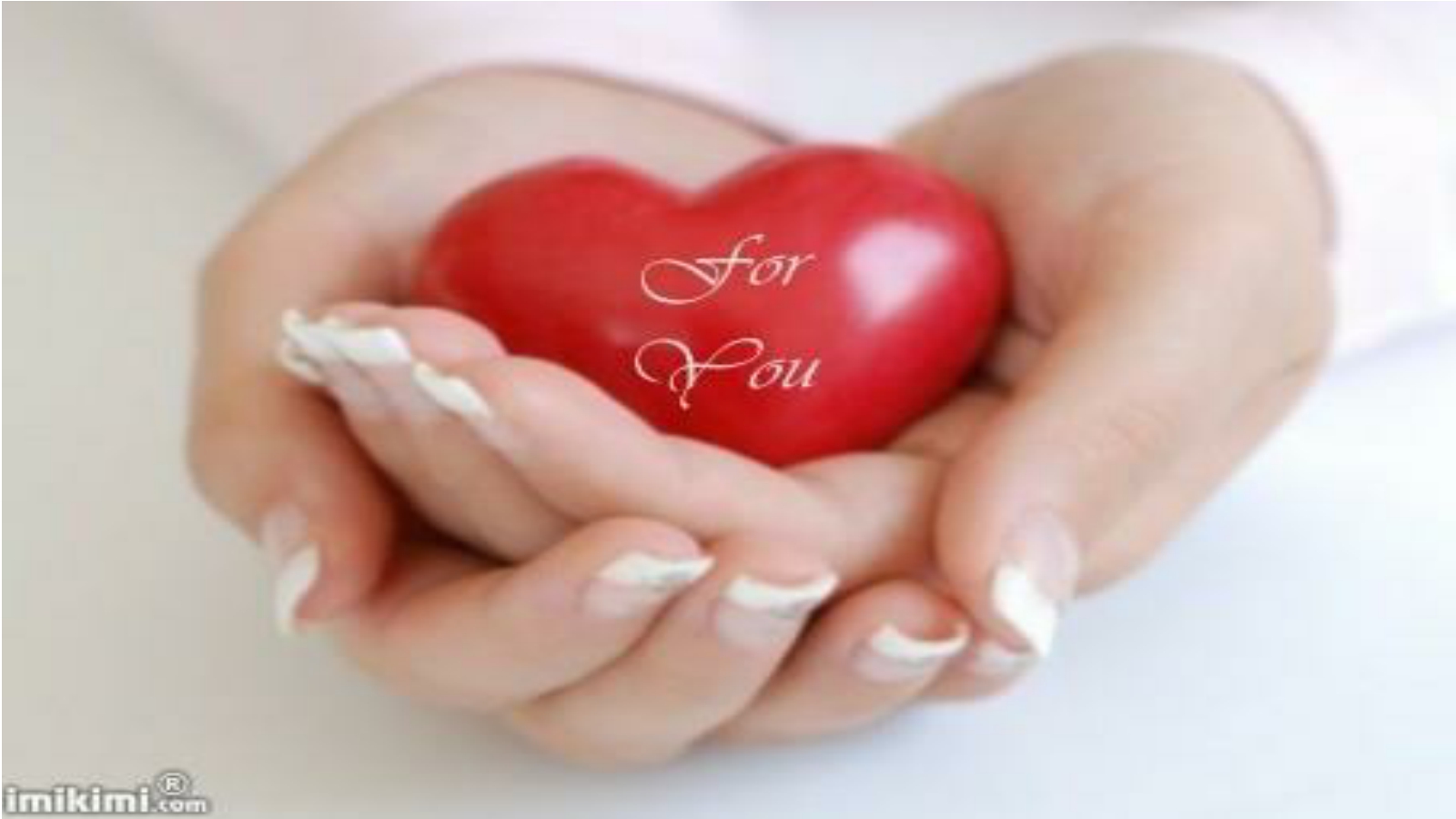 Благодарю за внимание !